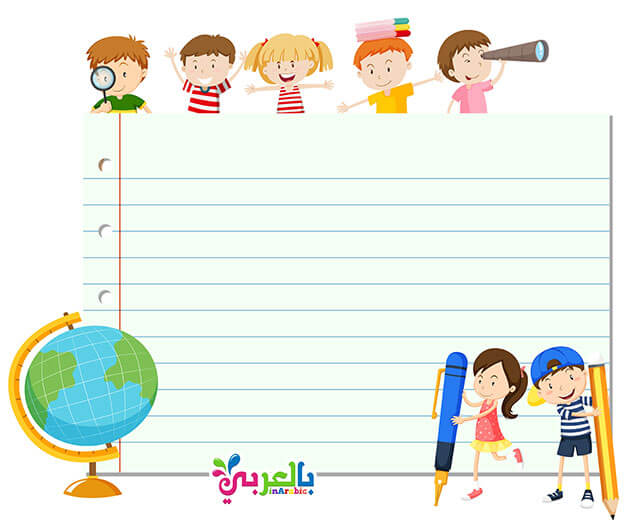 اللغة العربية / الصف الأول
ثَعْلوبٌ مُمَثّلٌ بارعٌ
قراءة القصة ( حرف الثّاء  ث )
إعداد أحلام فوزي
مدرسة وروضة الجوري 2022
مديرة المدرسة / هند الكعبي
اليــوم  :
التاريخ :
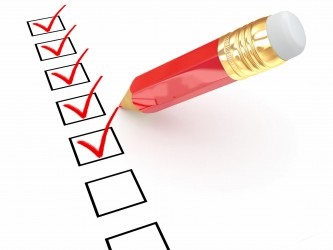 الحضور والغياب
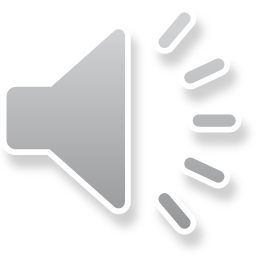 قوانين التعلم عن بعد
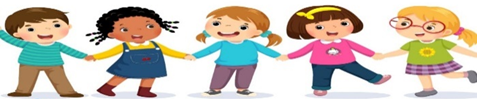 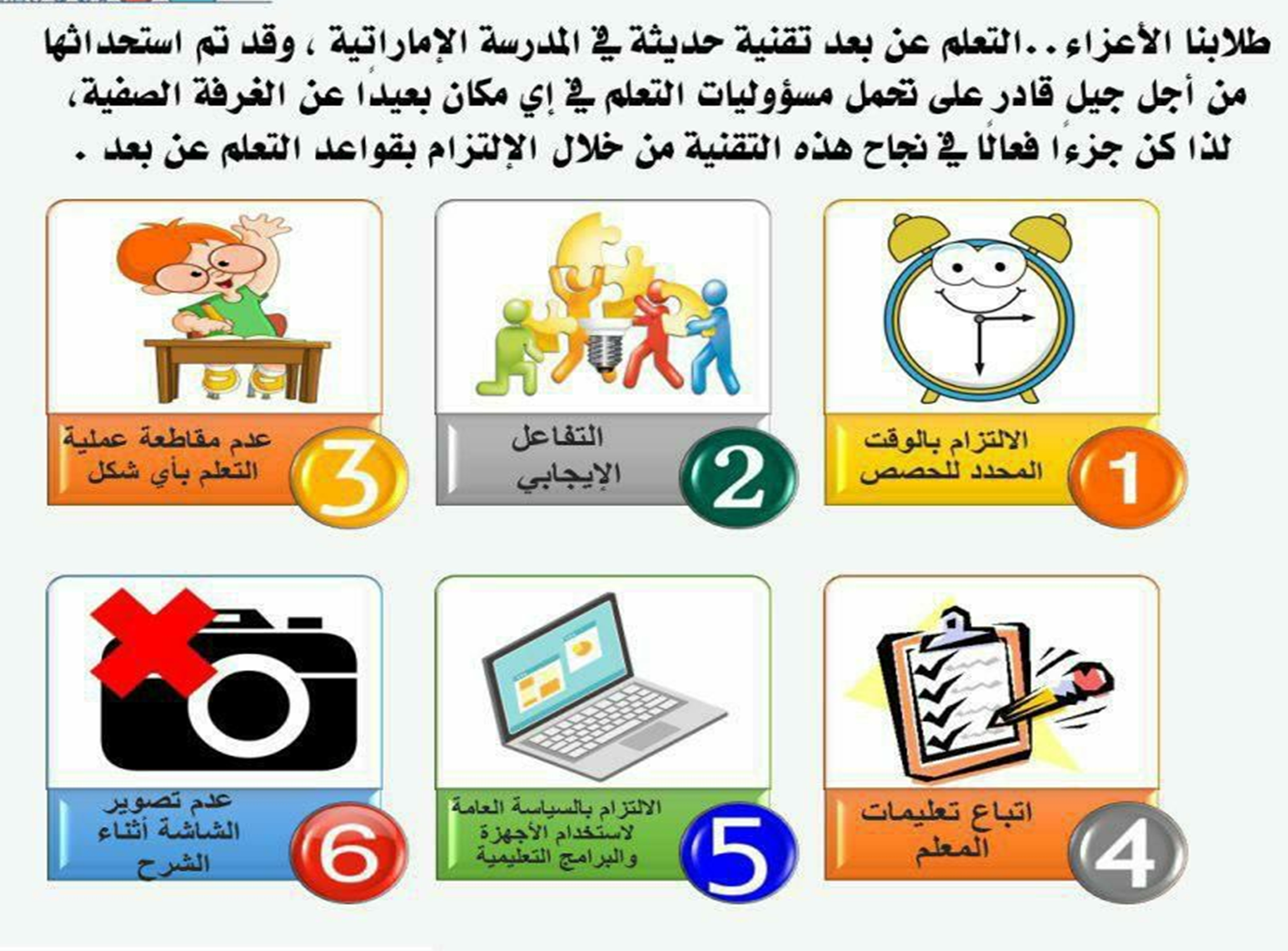 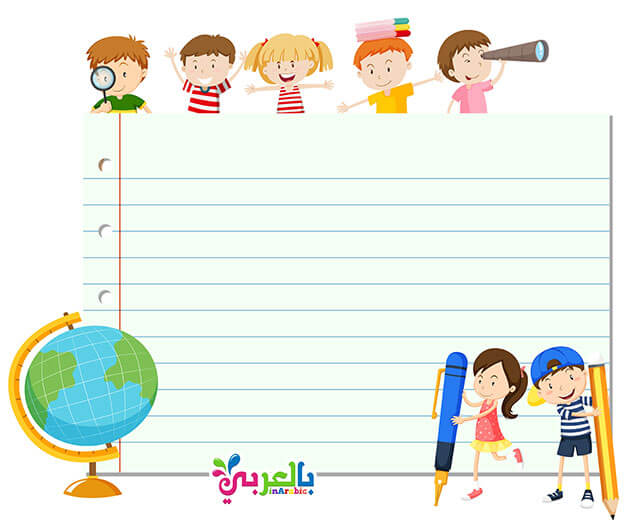 سأتعلم اليوم :
أحدد عنوان واسم المؤلف في قصة  ثعلوب ممثل بارع .
أعرف اسم الحرف ث وترتيبه وشكله في مواقعه المختلفة       من الكلمة .
أجيب على أسئلة القصة مظهرا فهمي لها .
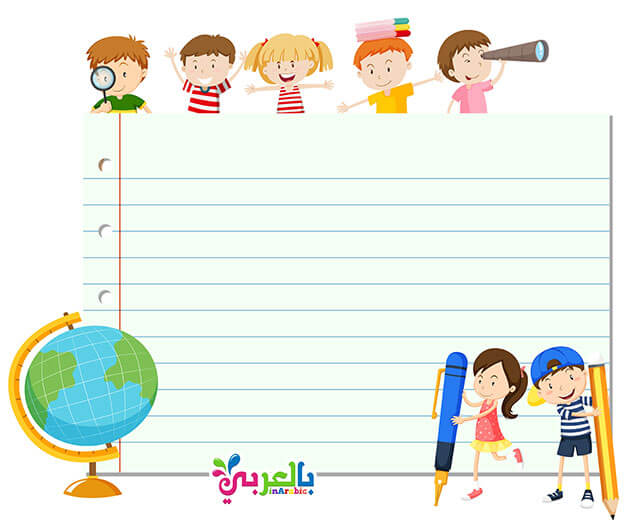 التهيئة الحافزة
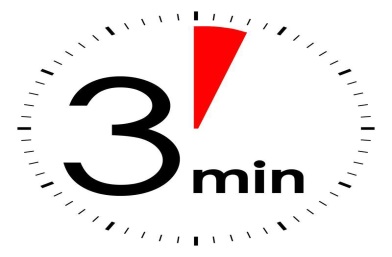 دقائق
معلومات عن الثعلب
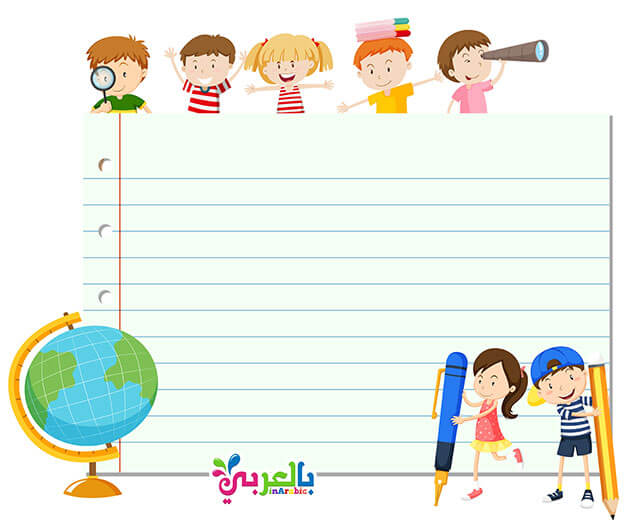 الروتين اليومي
الكلمات المتكررة / هيا نقرأ مع ثعلوب
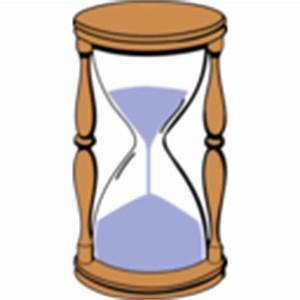 5 دقائق
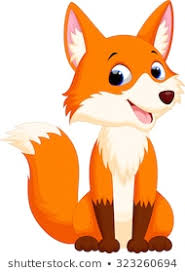 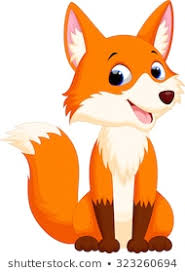 هيا نقرأ مع ثعلوب
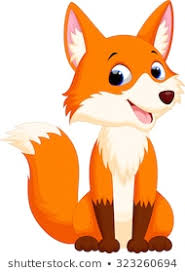 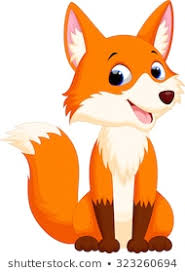 ثابَ
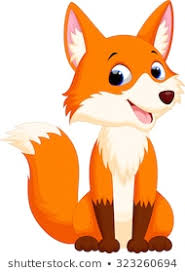 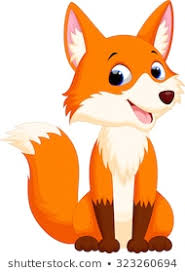 ثَعْـلَبْ
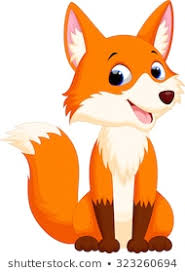 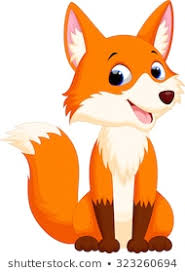 ثَعْـلوبٌ
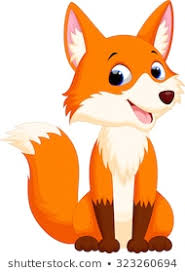 ثَـوْرٌ
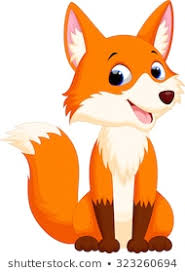 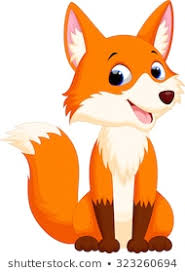 ثُعْـبان
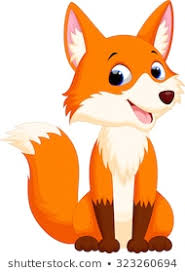 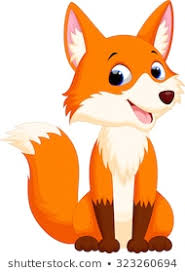 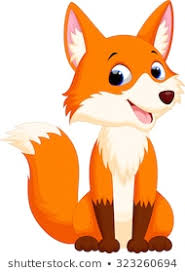 ثـومٌ
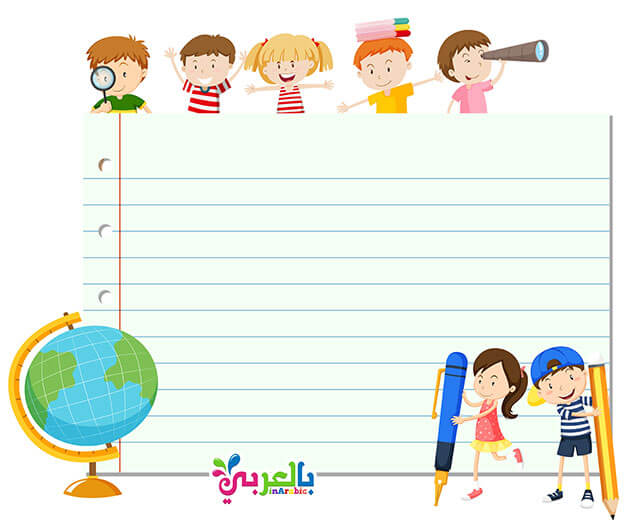 تَعَرّف عنوان القصّة
 واسم المؤلف
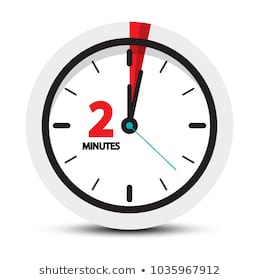 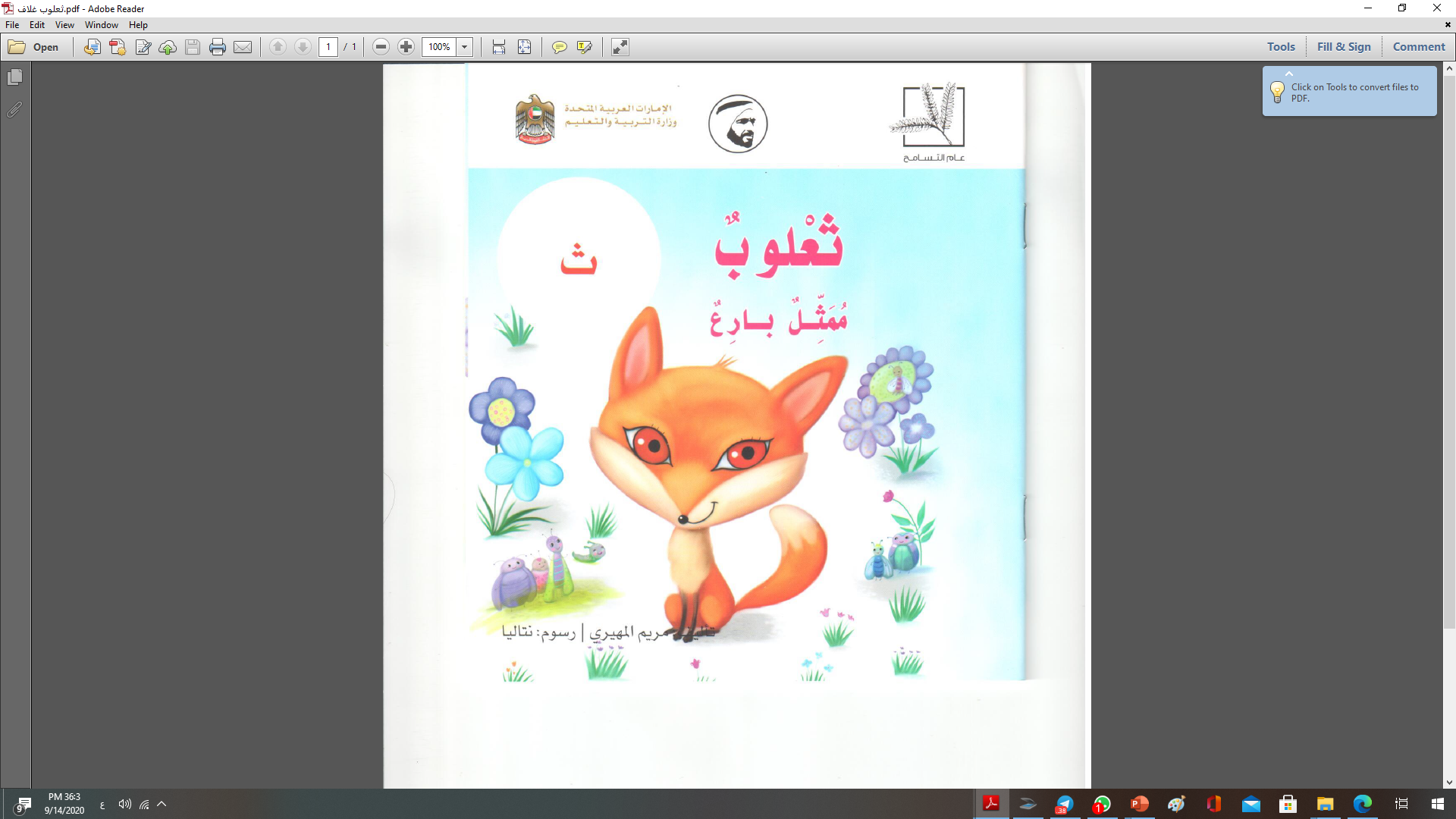 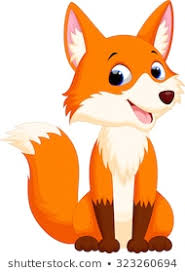 ما عنوان القصّة ؟
ماهي صفة ثعلوب وكيف عرفت ؟
ما اسم مؤلف القصّة ؟
التفكير الإبداعي /كيف أساعد الثعلب في الحصول على عناقيد العنب ؟؟؟
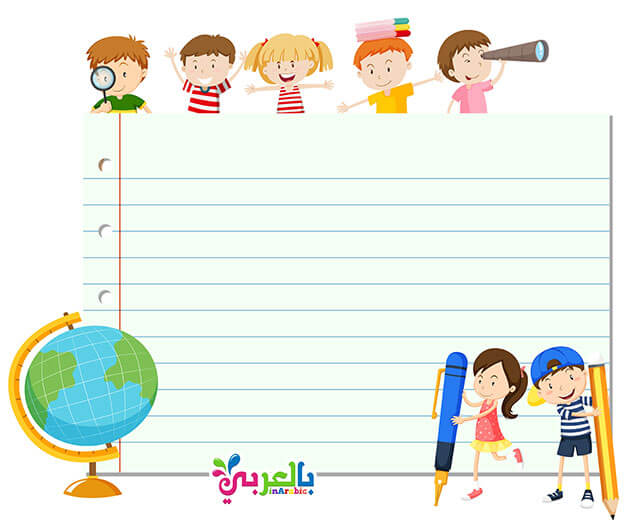 الجلسة القرائية
قصّة ( ثَعْلوبٌ مُمَثّلٌ بارعٌ )
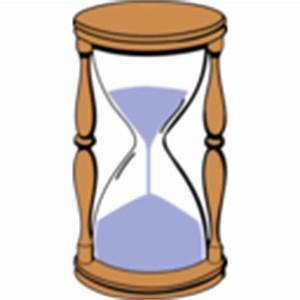 20 دقيقة
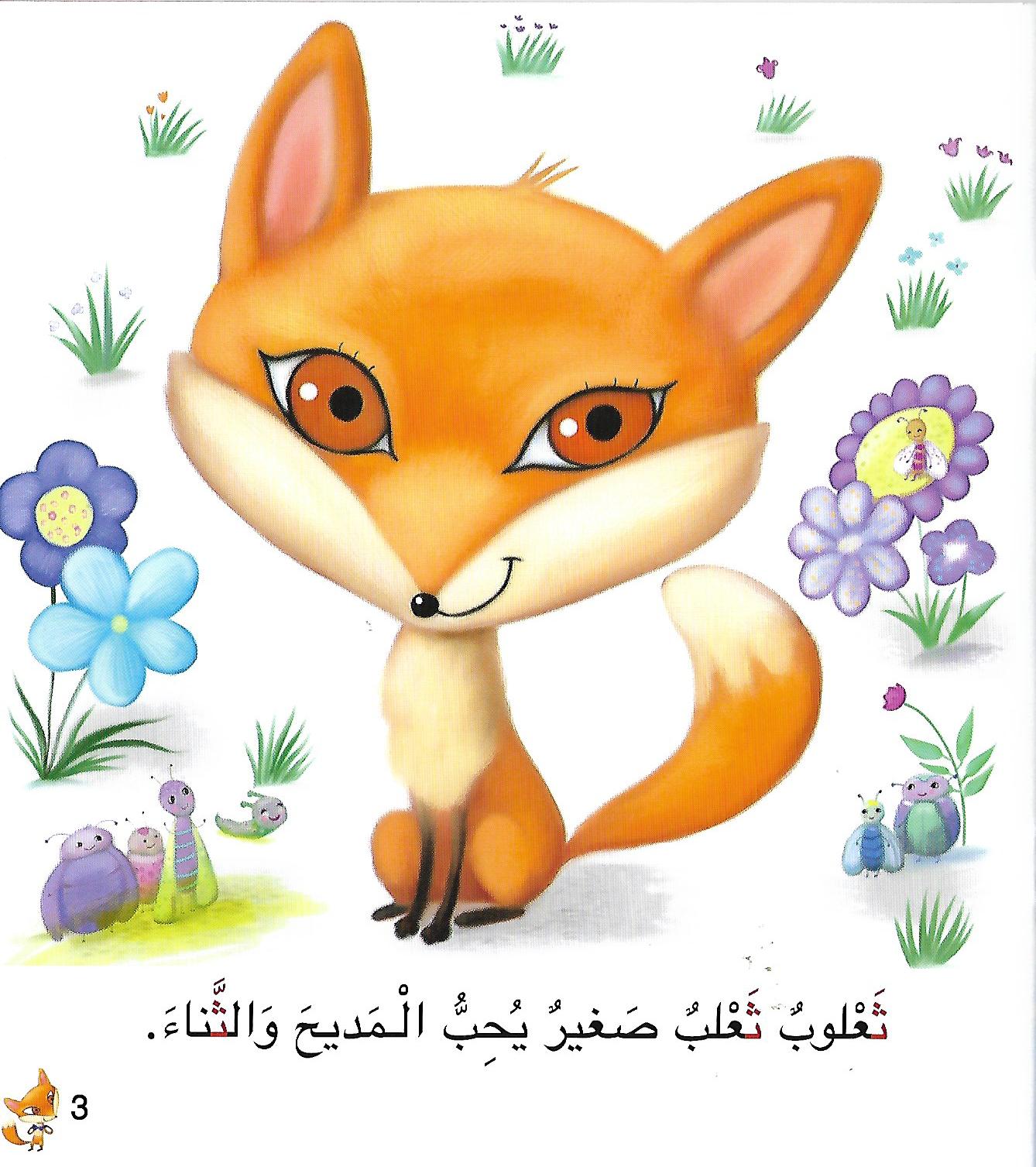 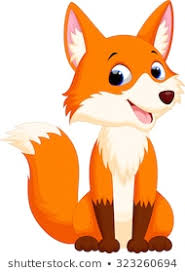 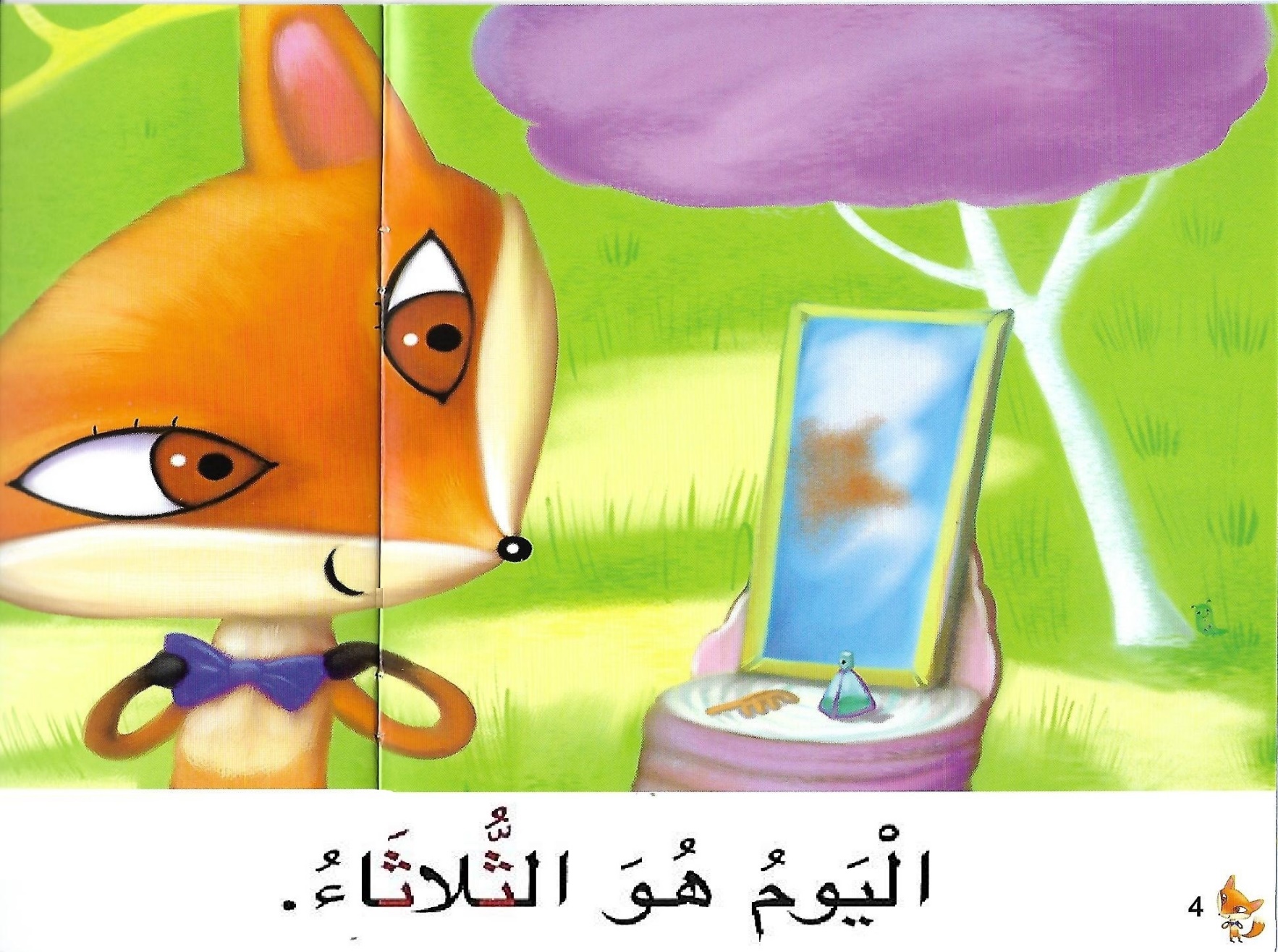 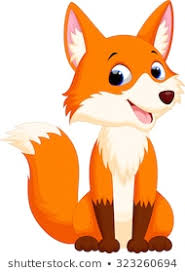 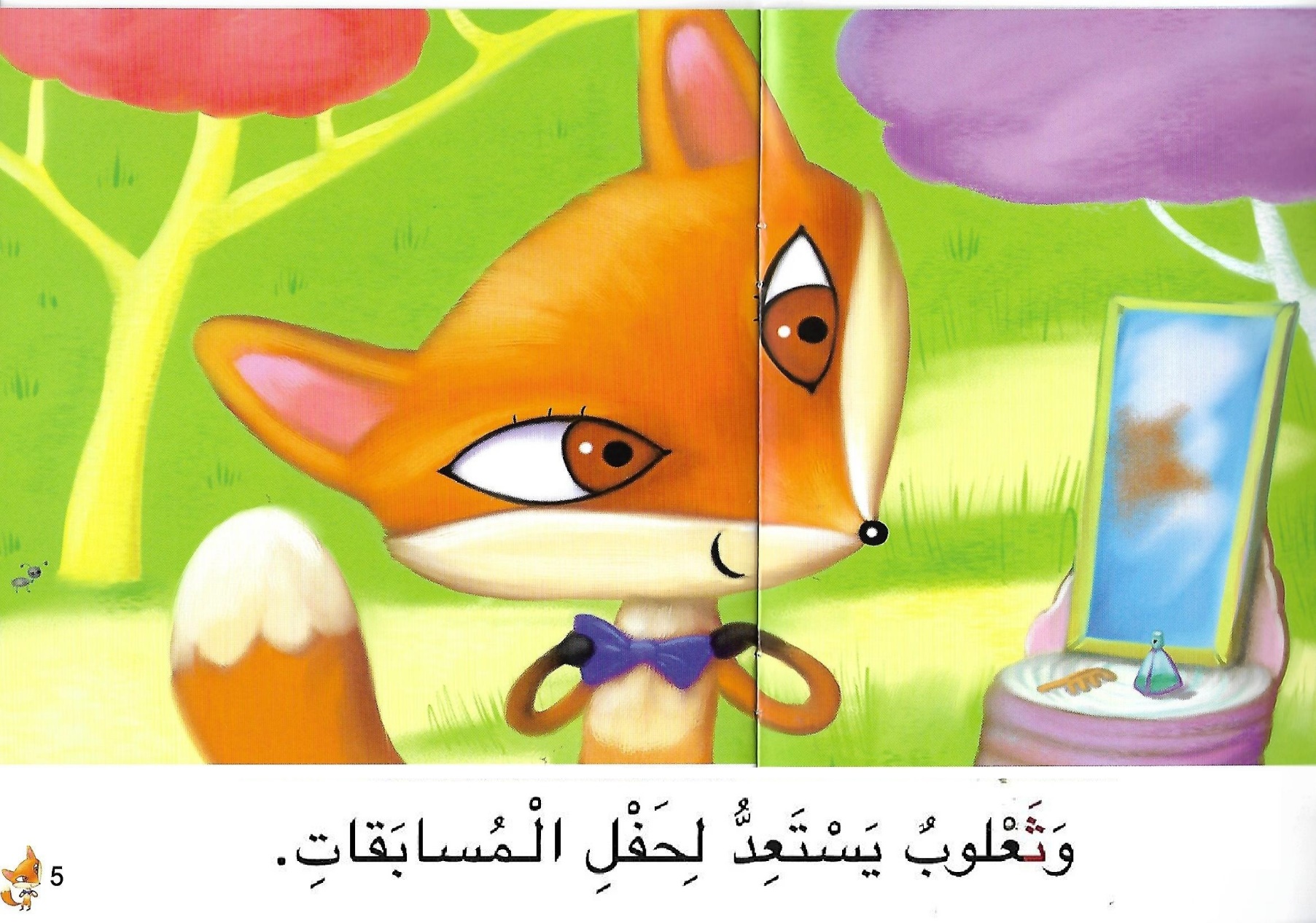 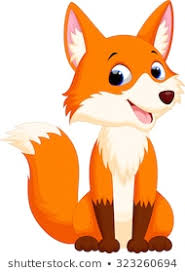 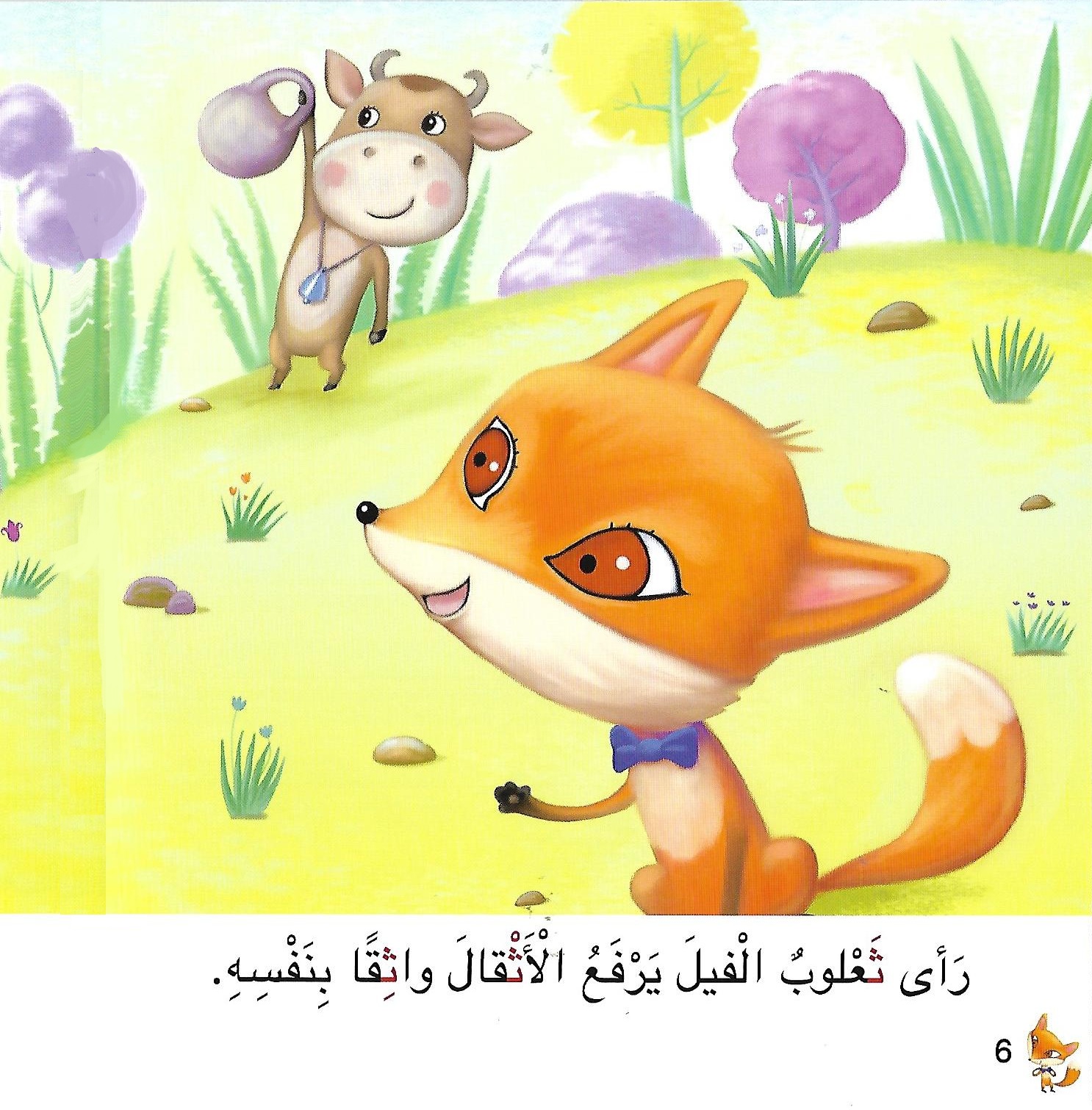 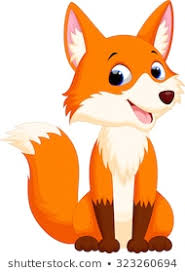 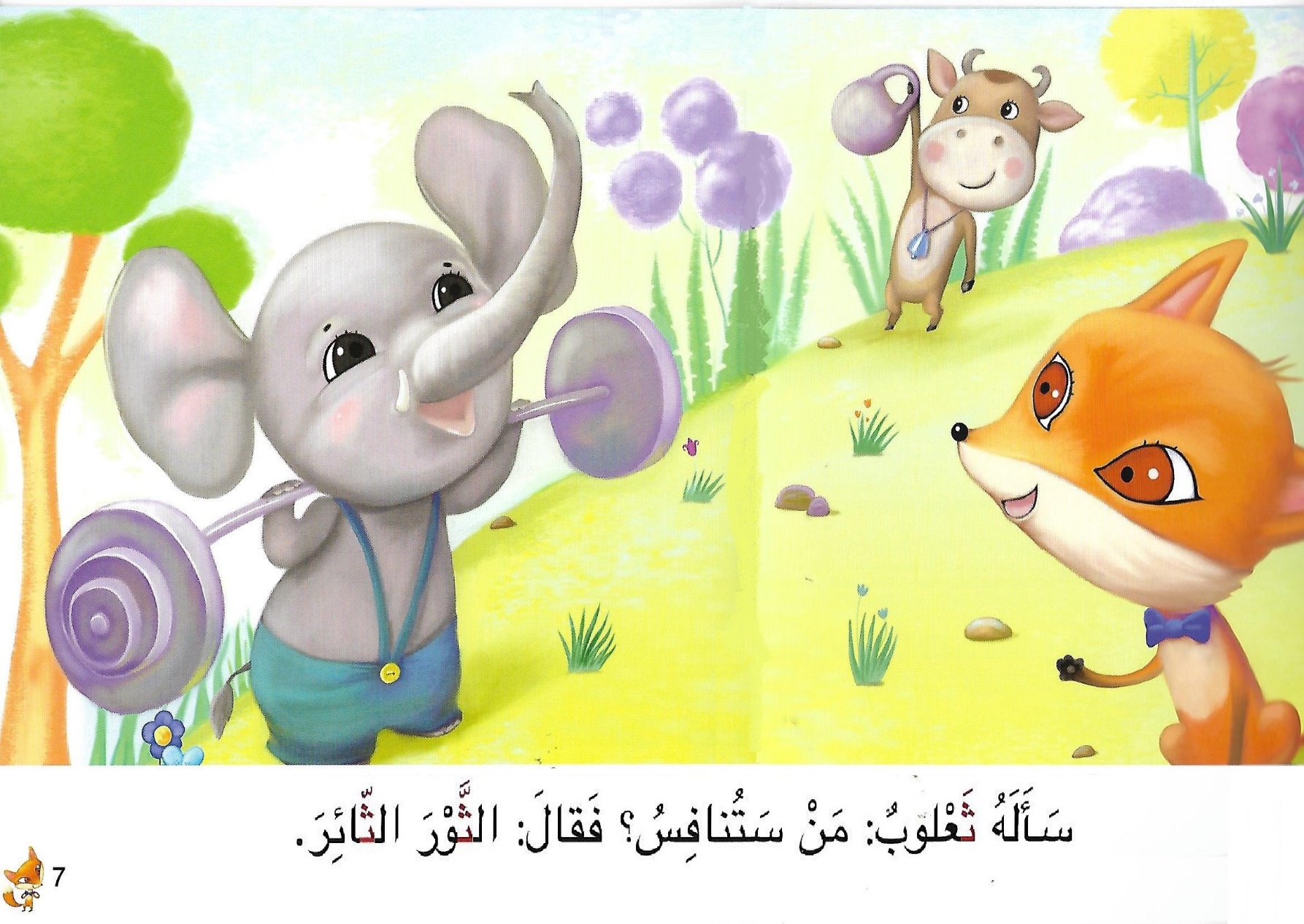 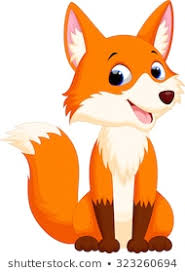 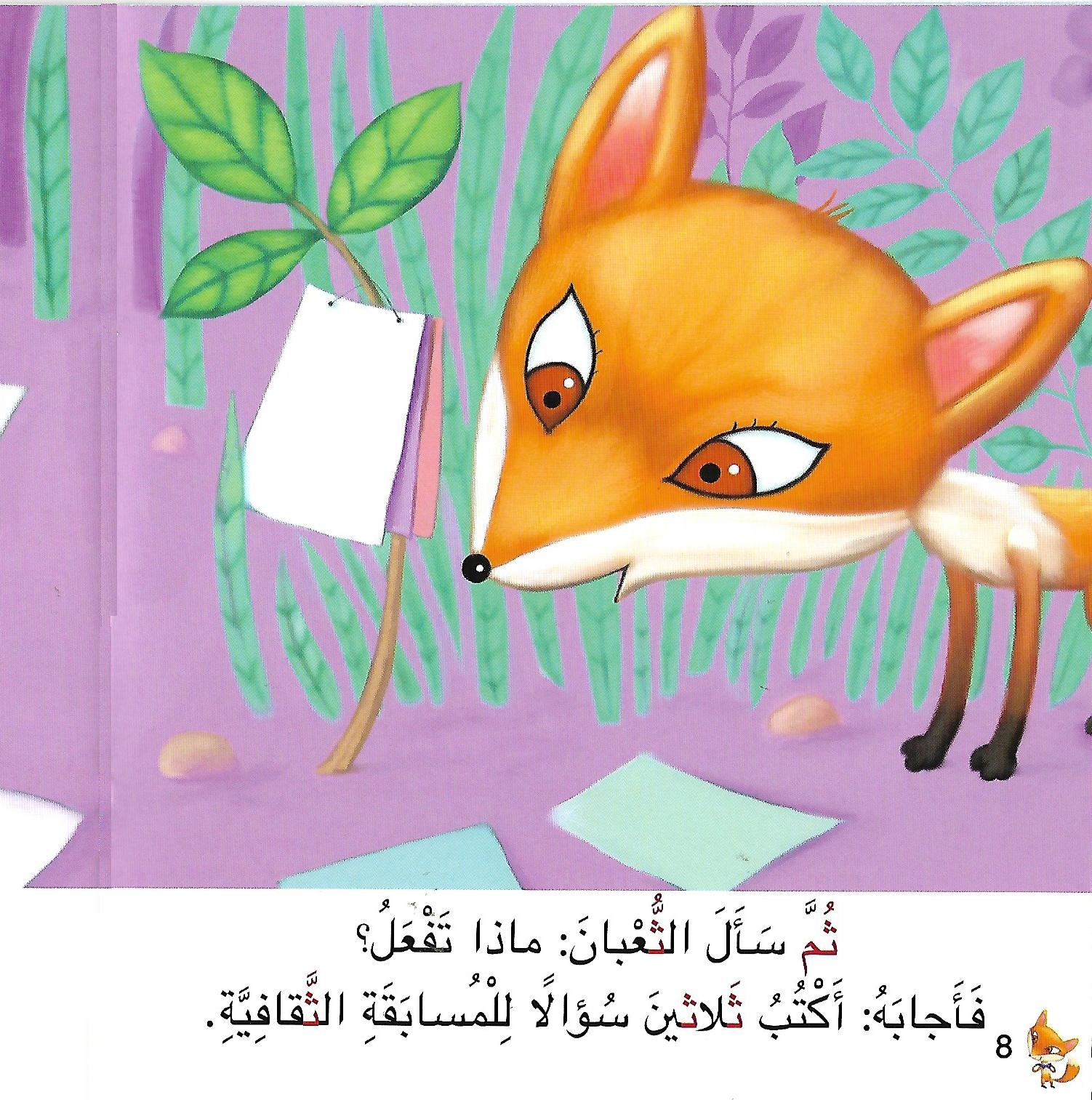 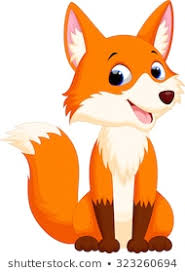 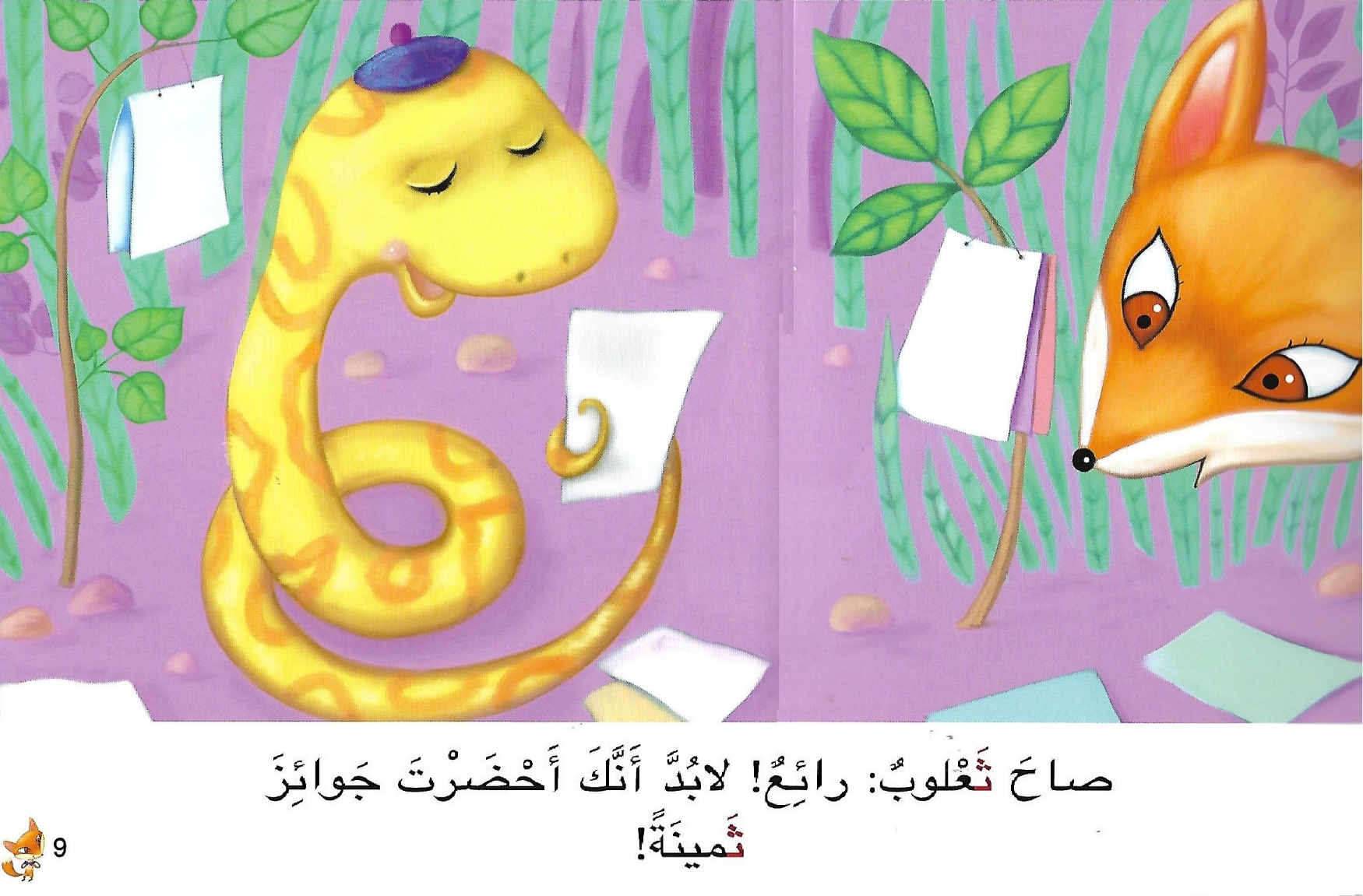 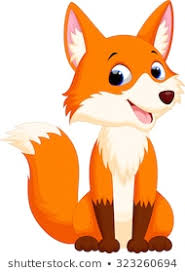 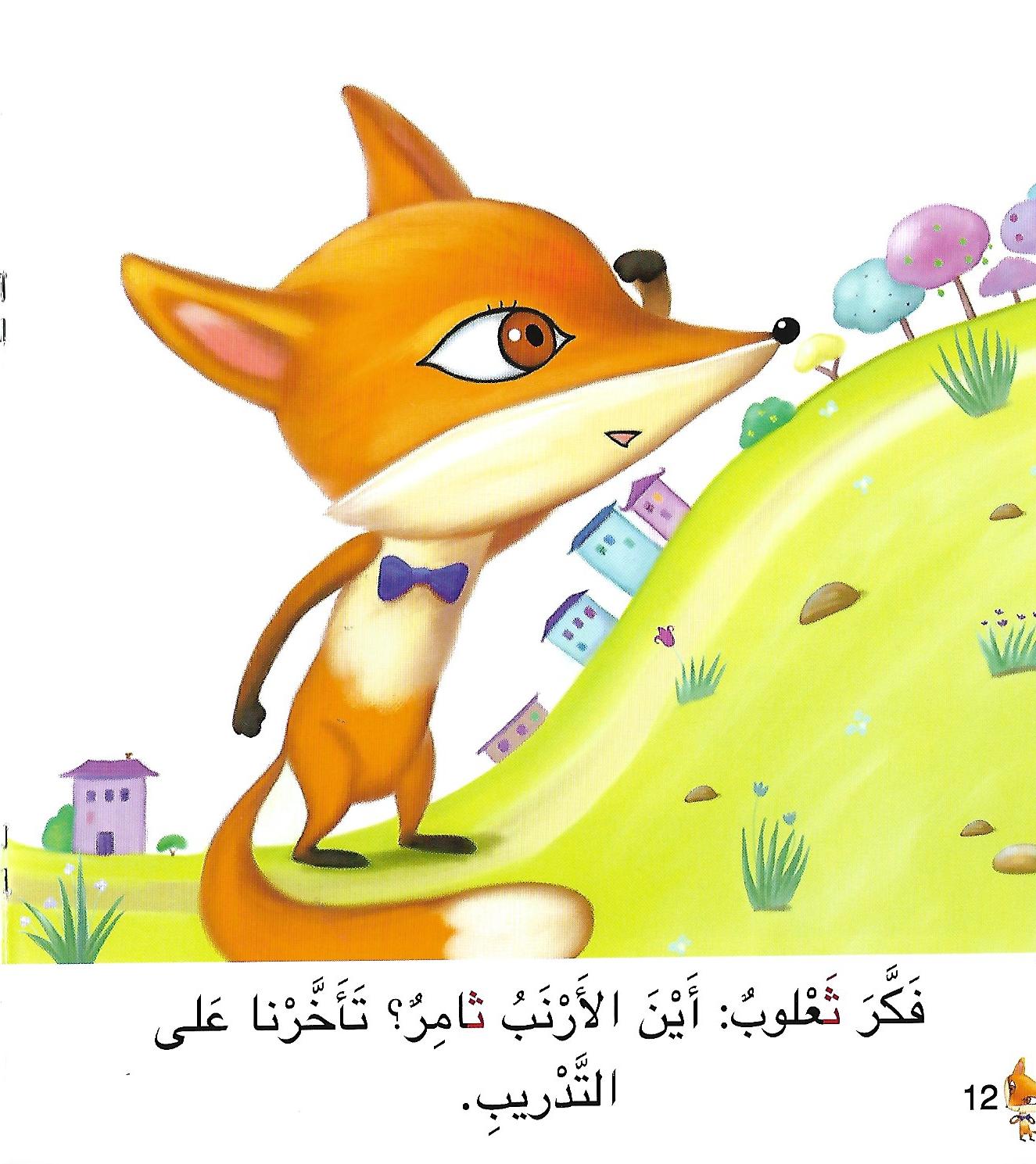 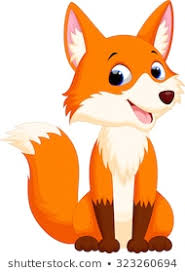 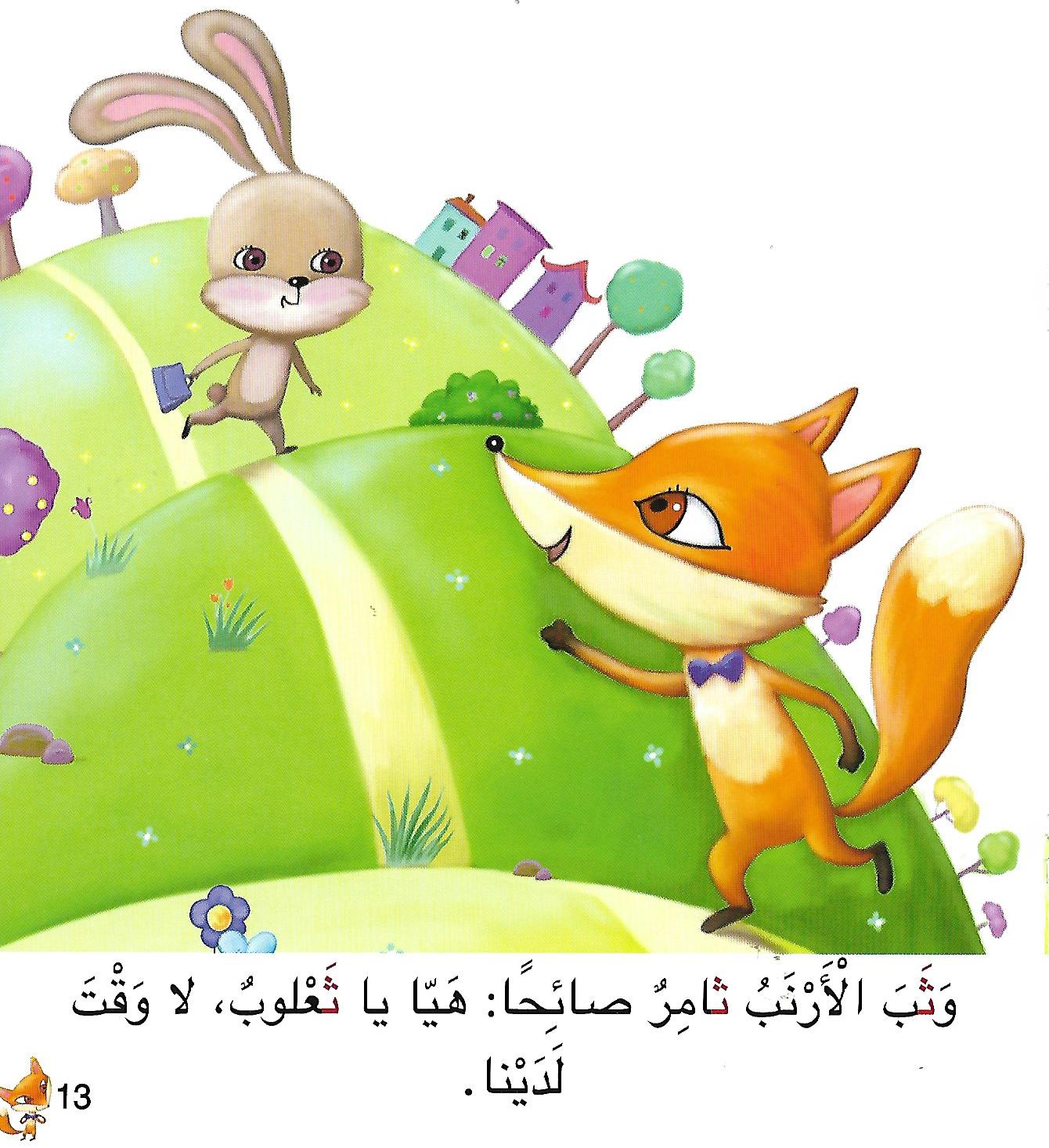 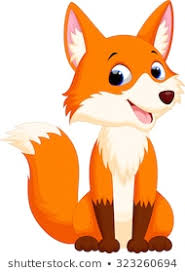 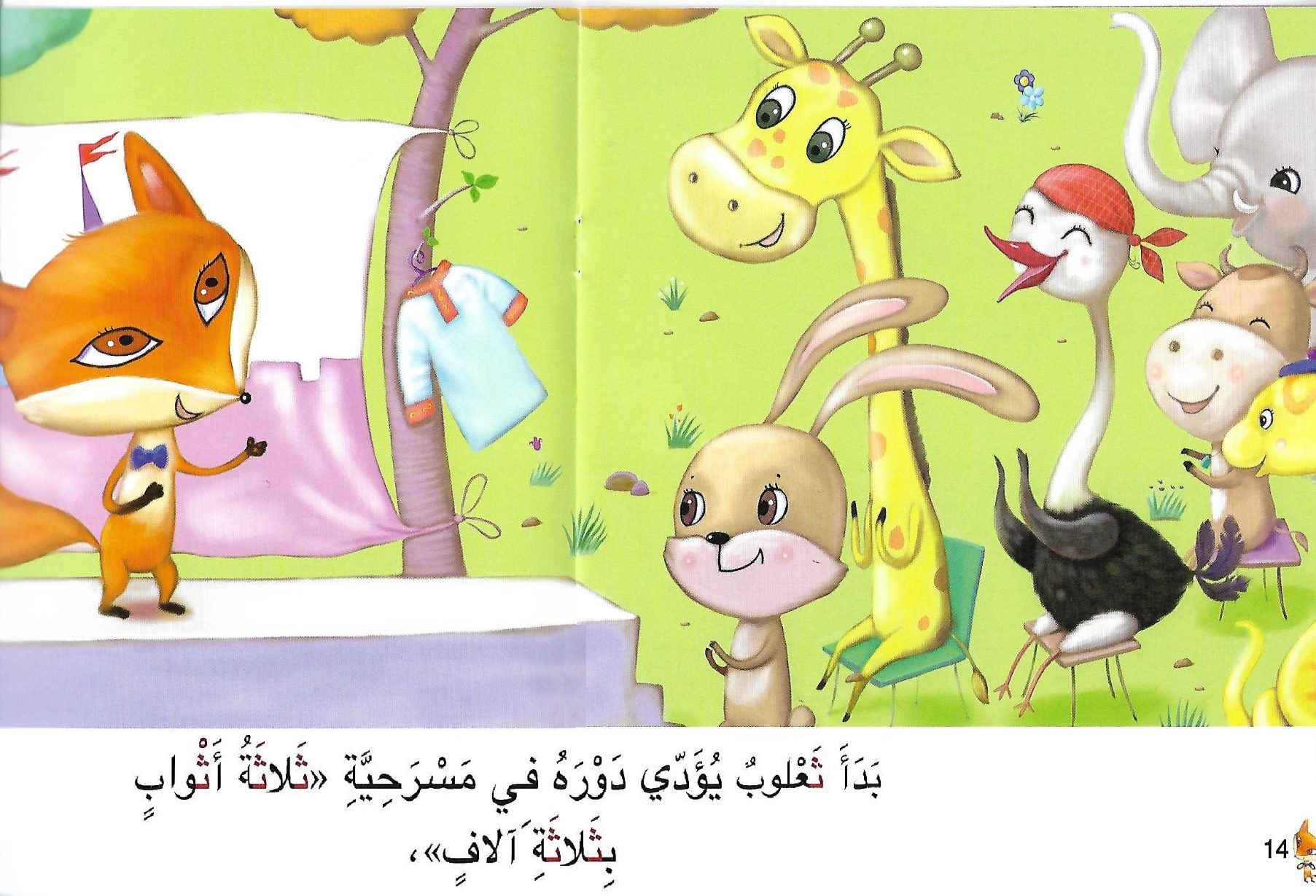 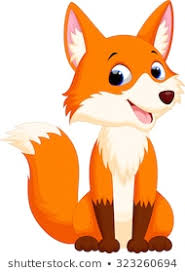 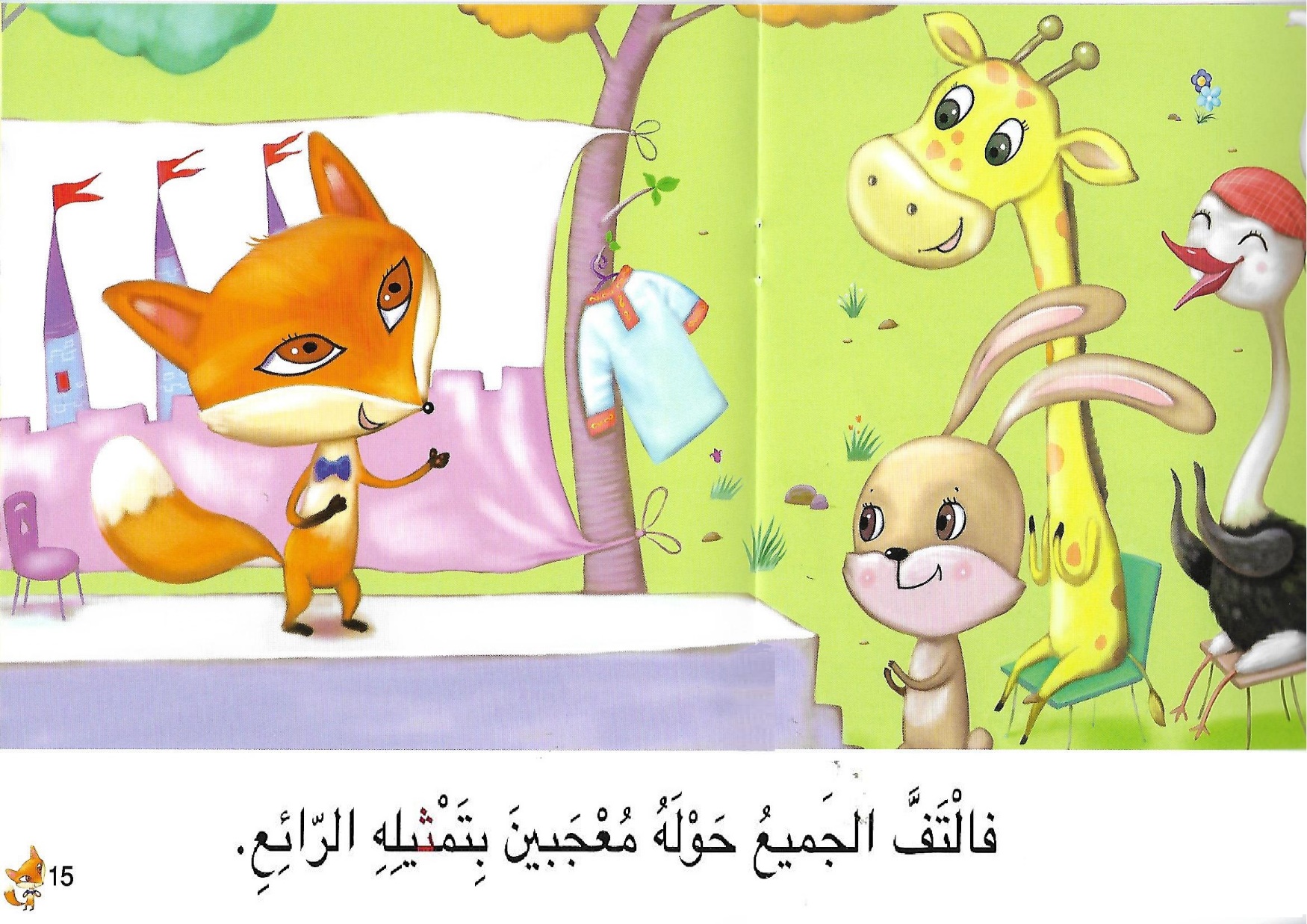 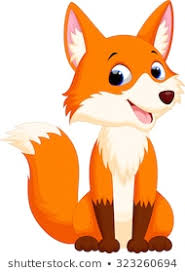 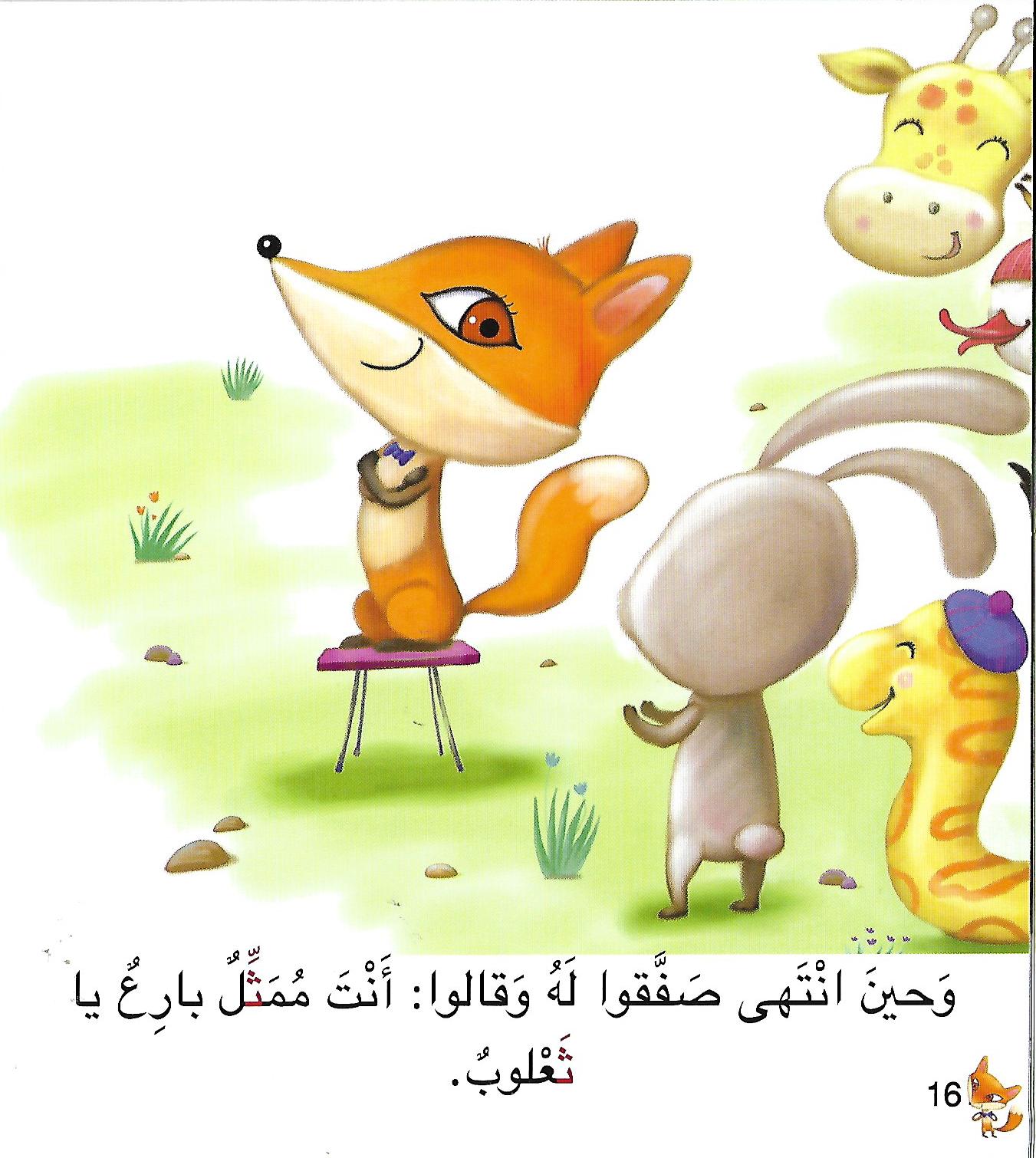 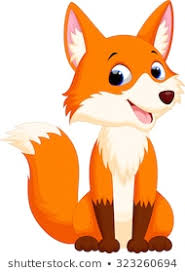 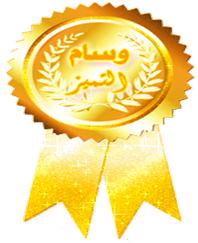 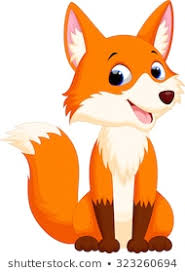 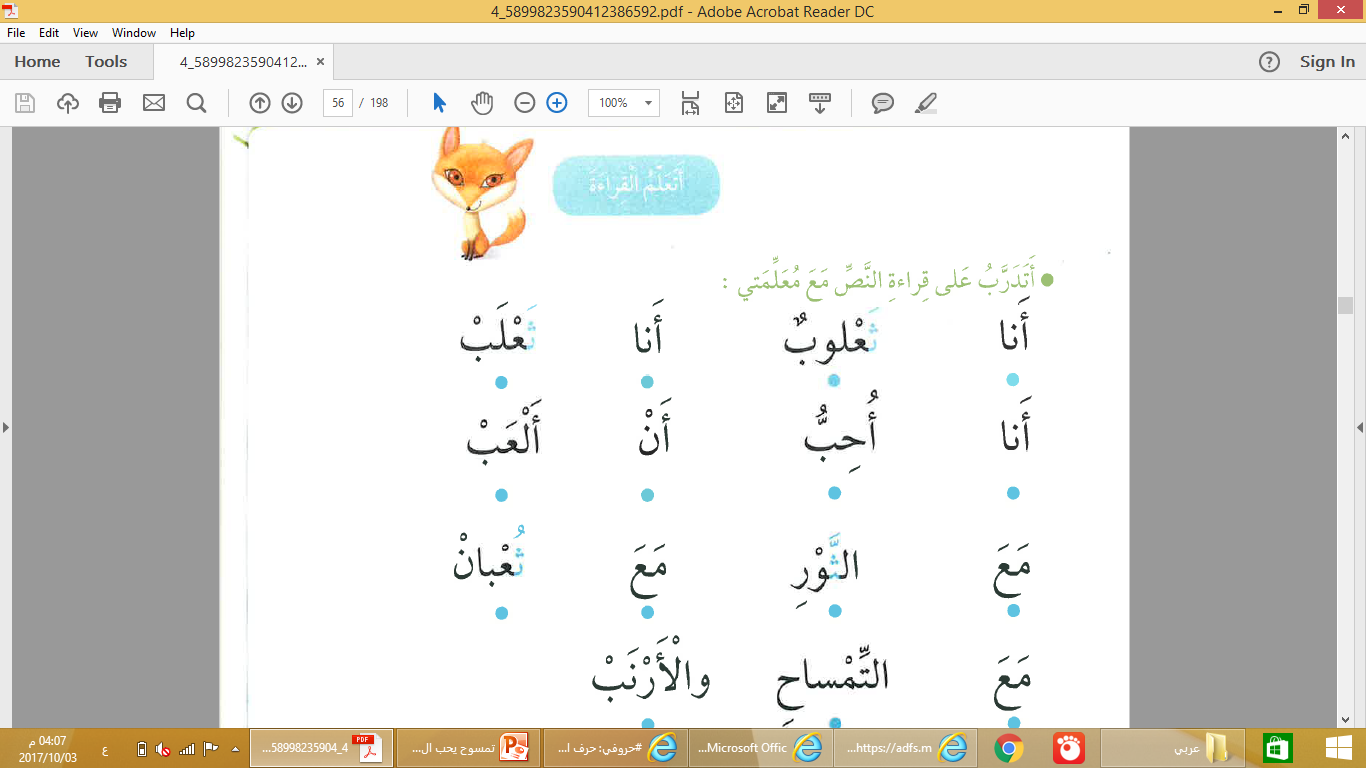 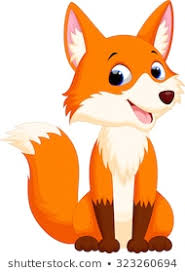 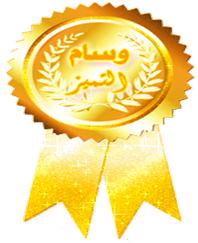 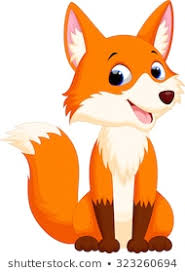 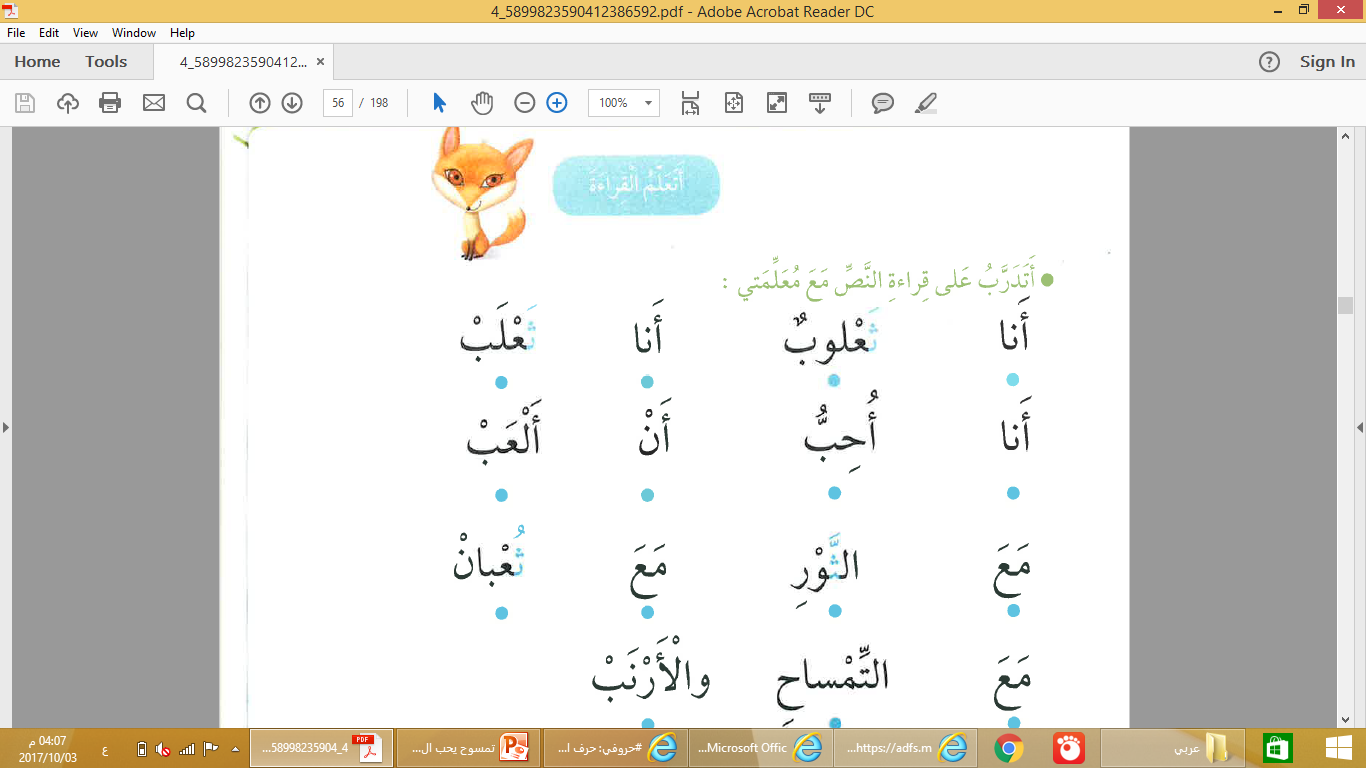 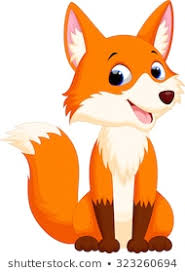 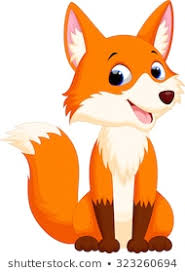 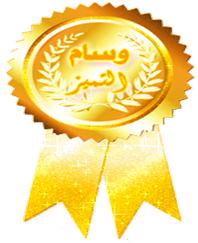 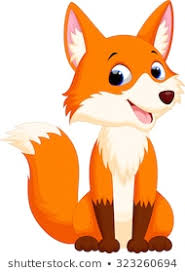 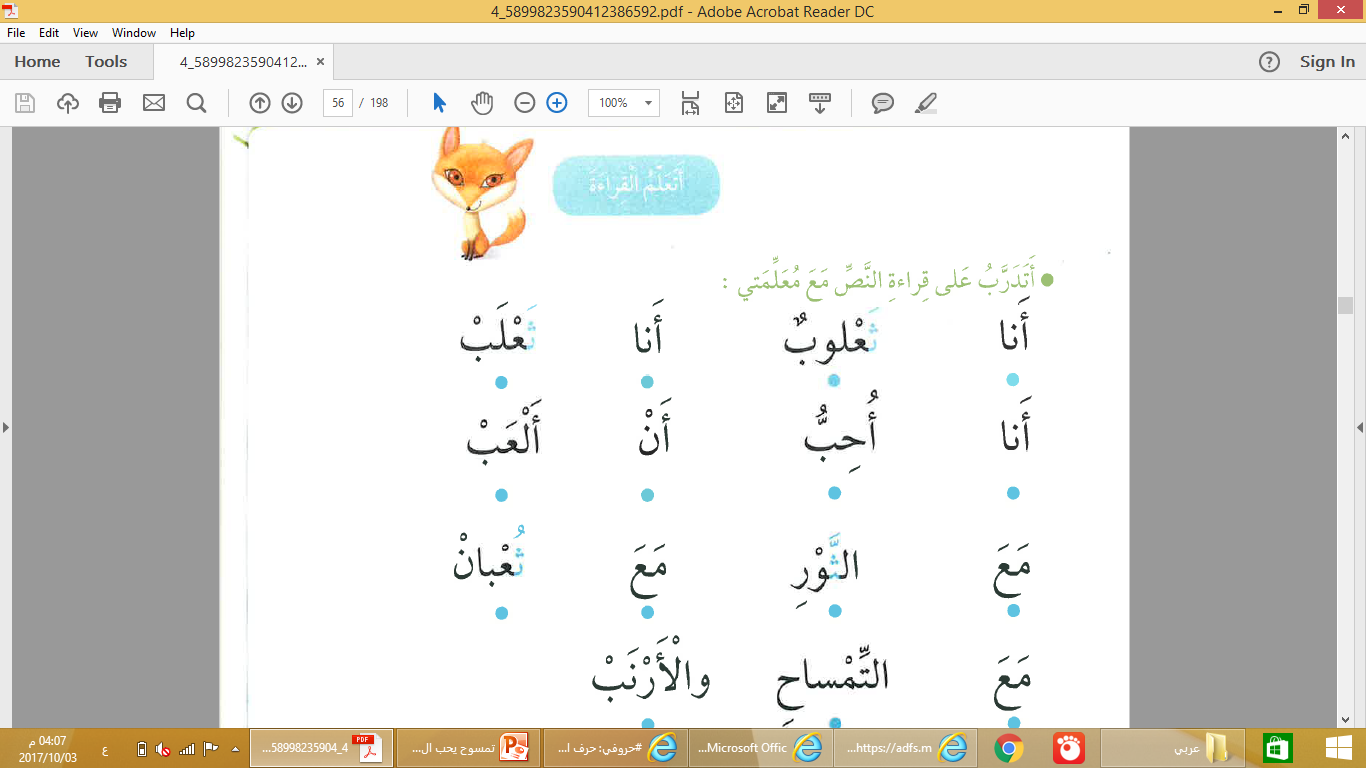 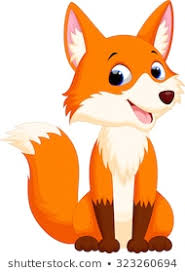 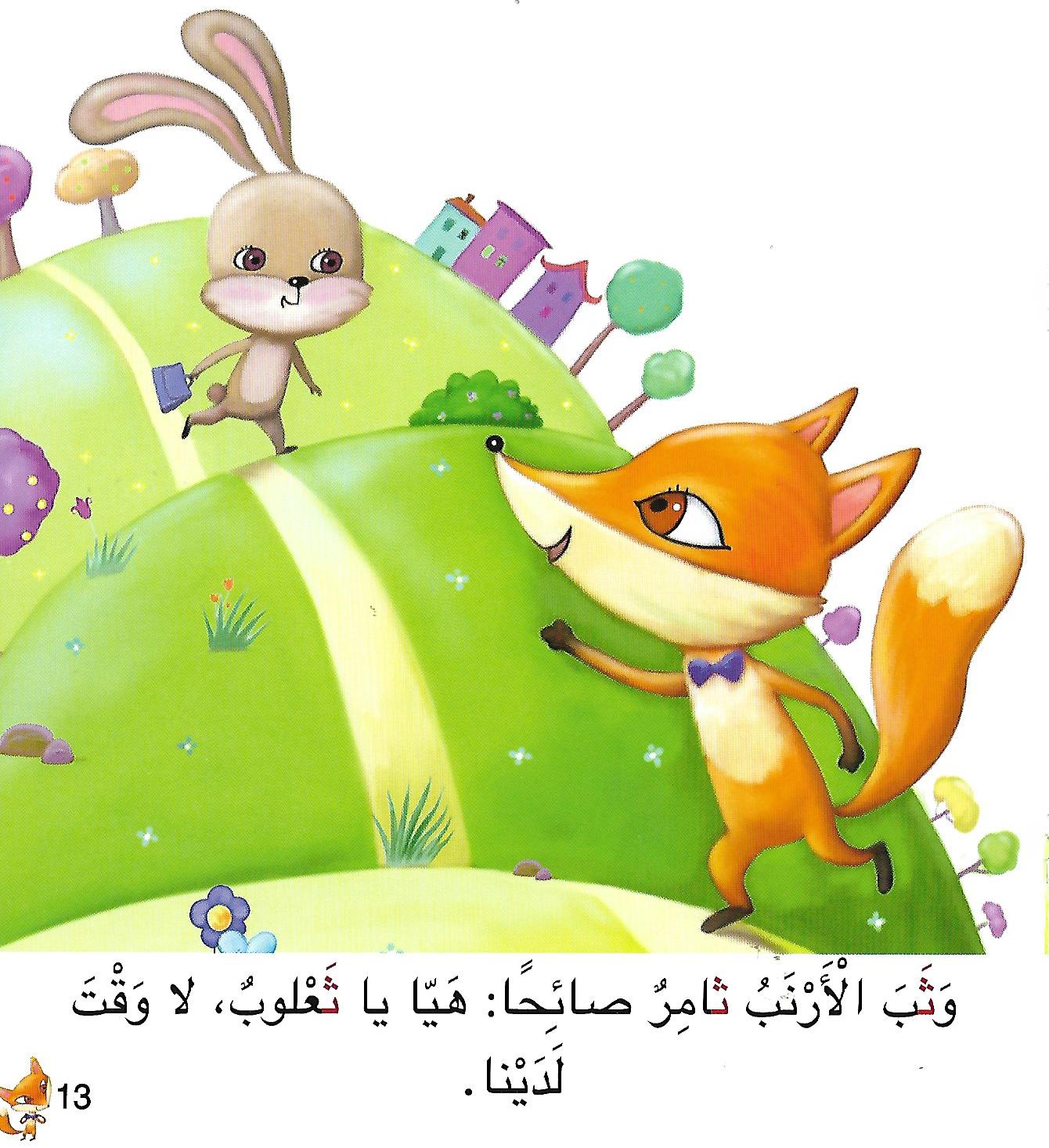 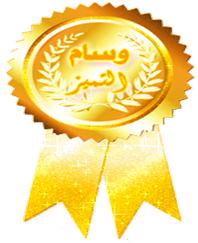 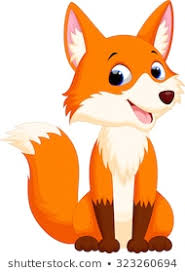 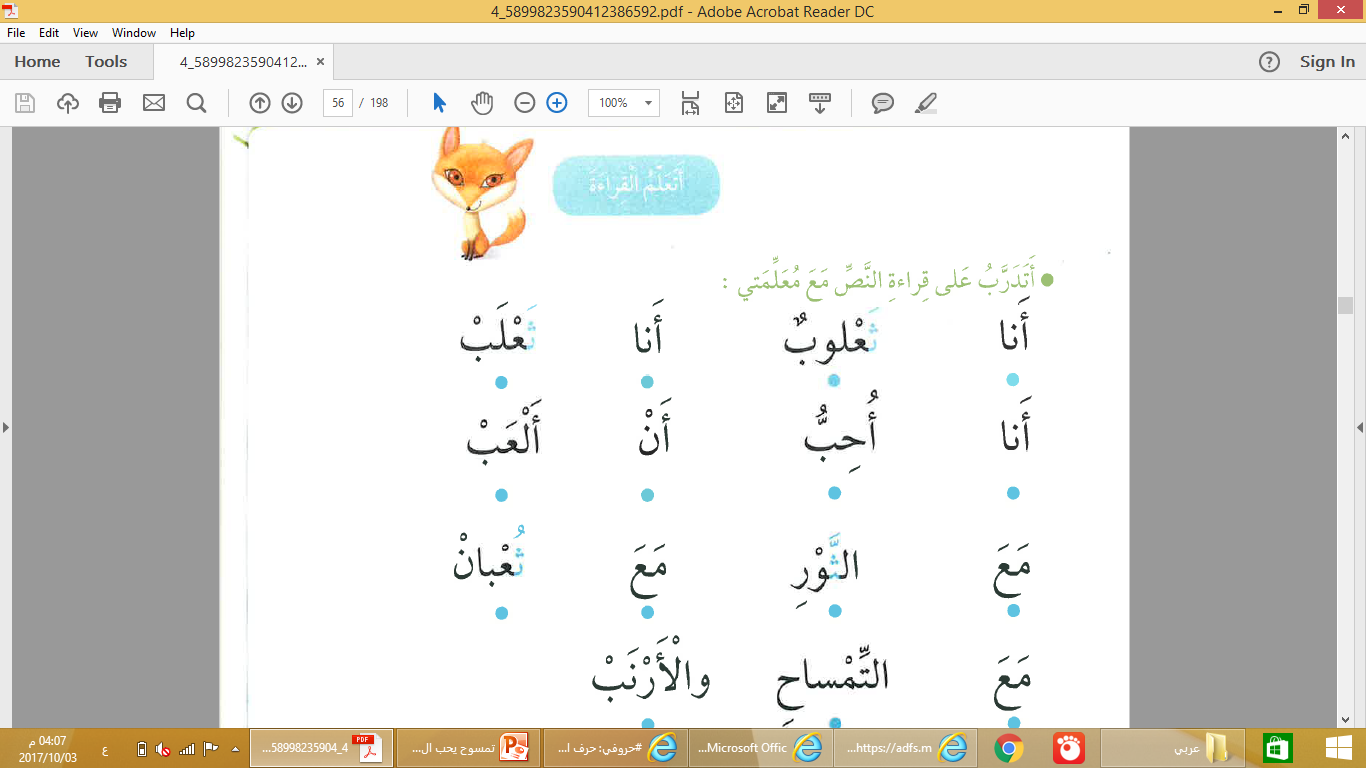 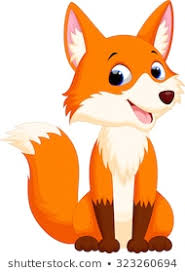 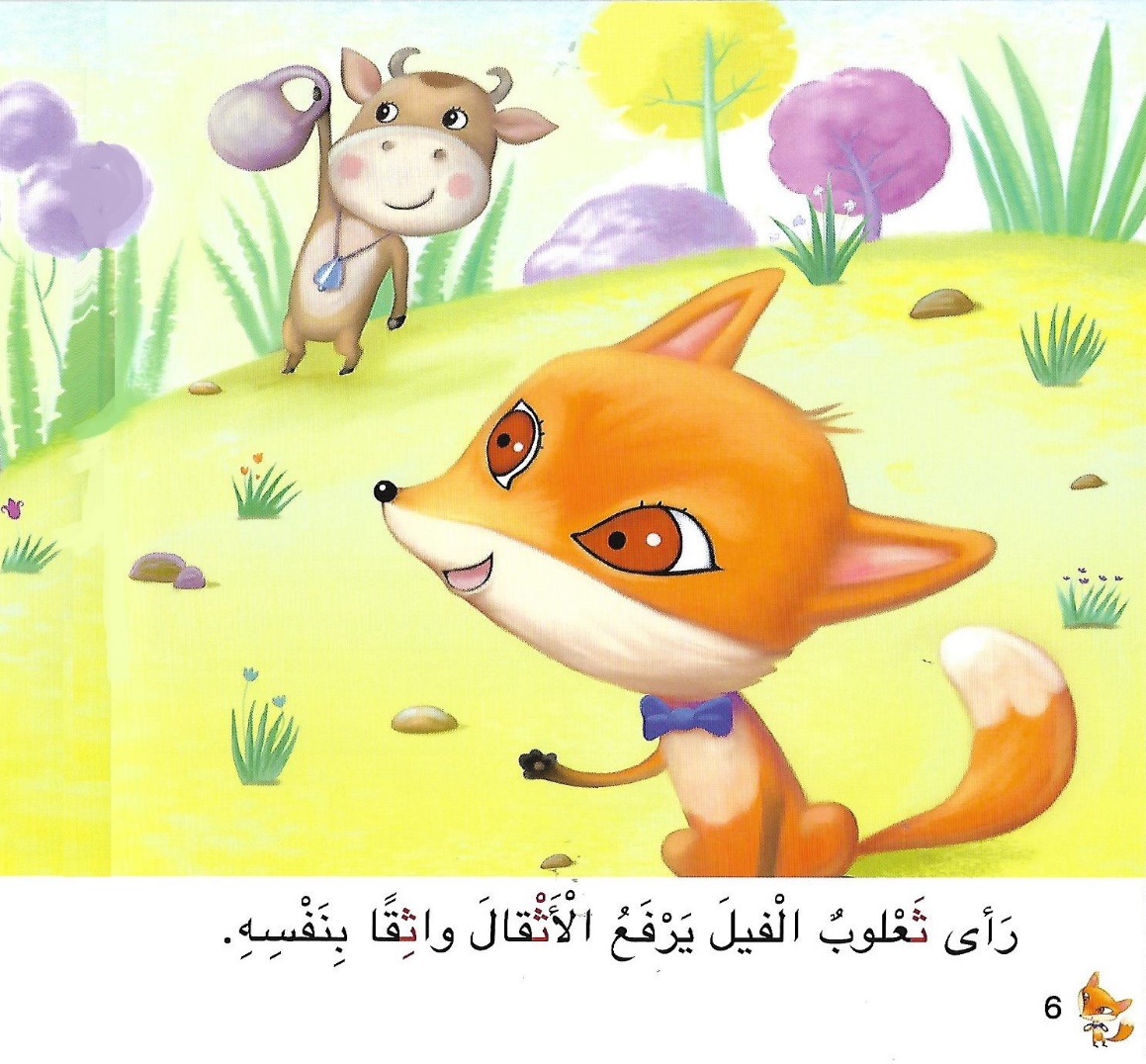 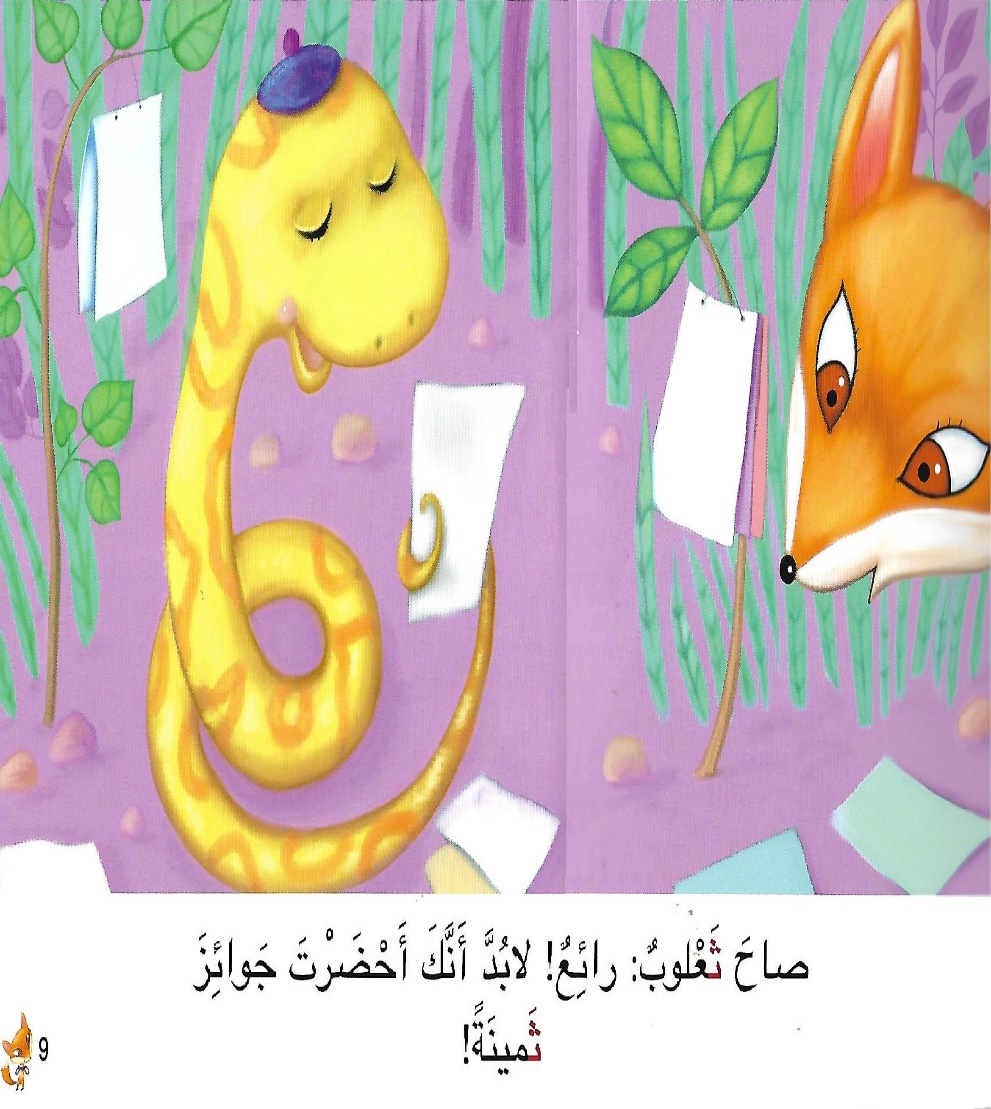 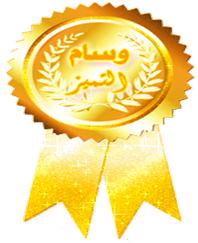 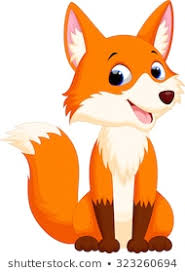 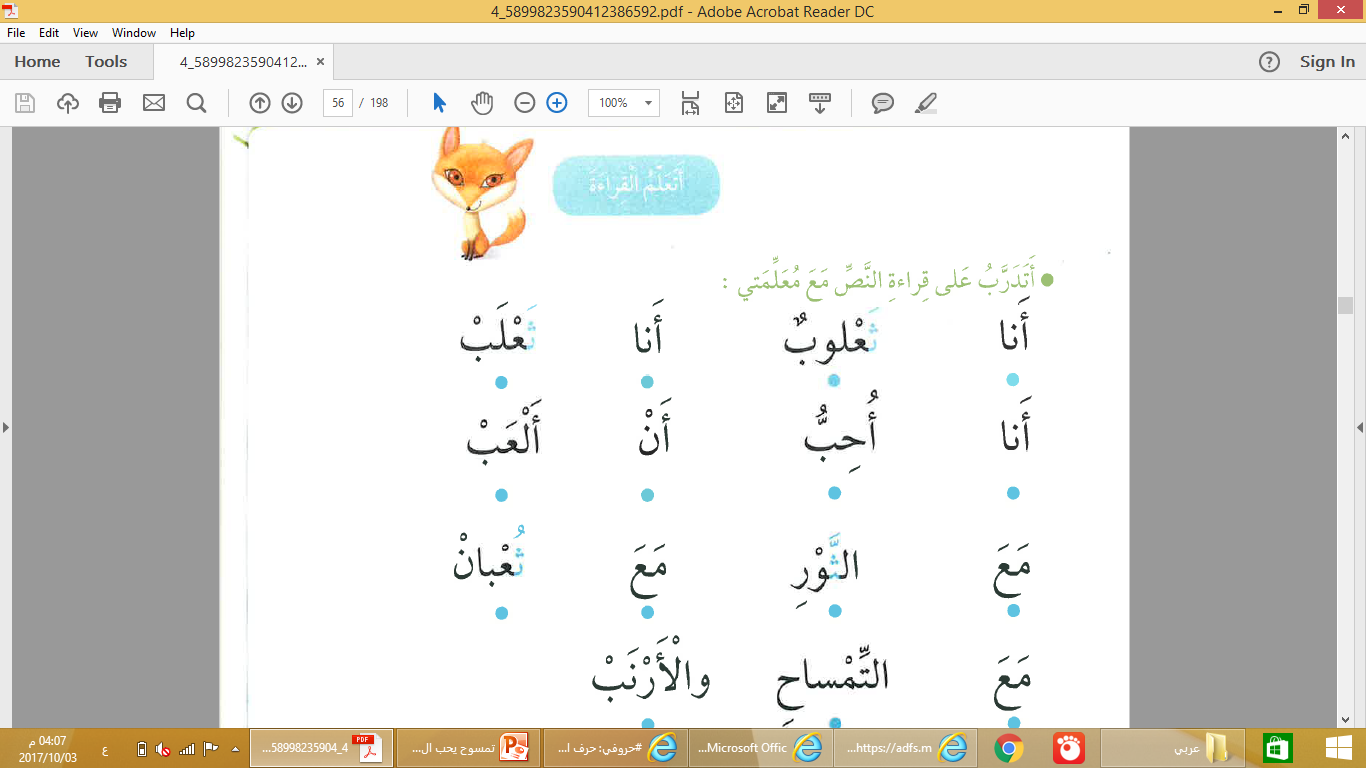 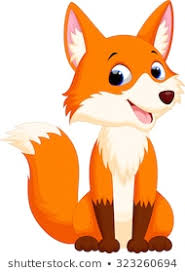 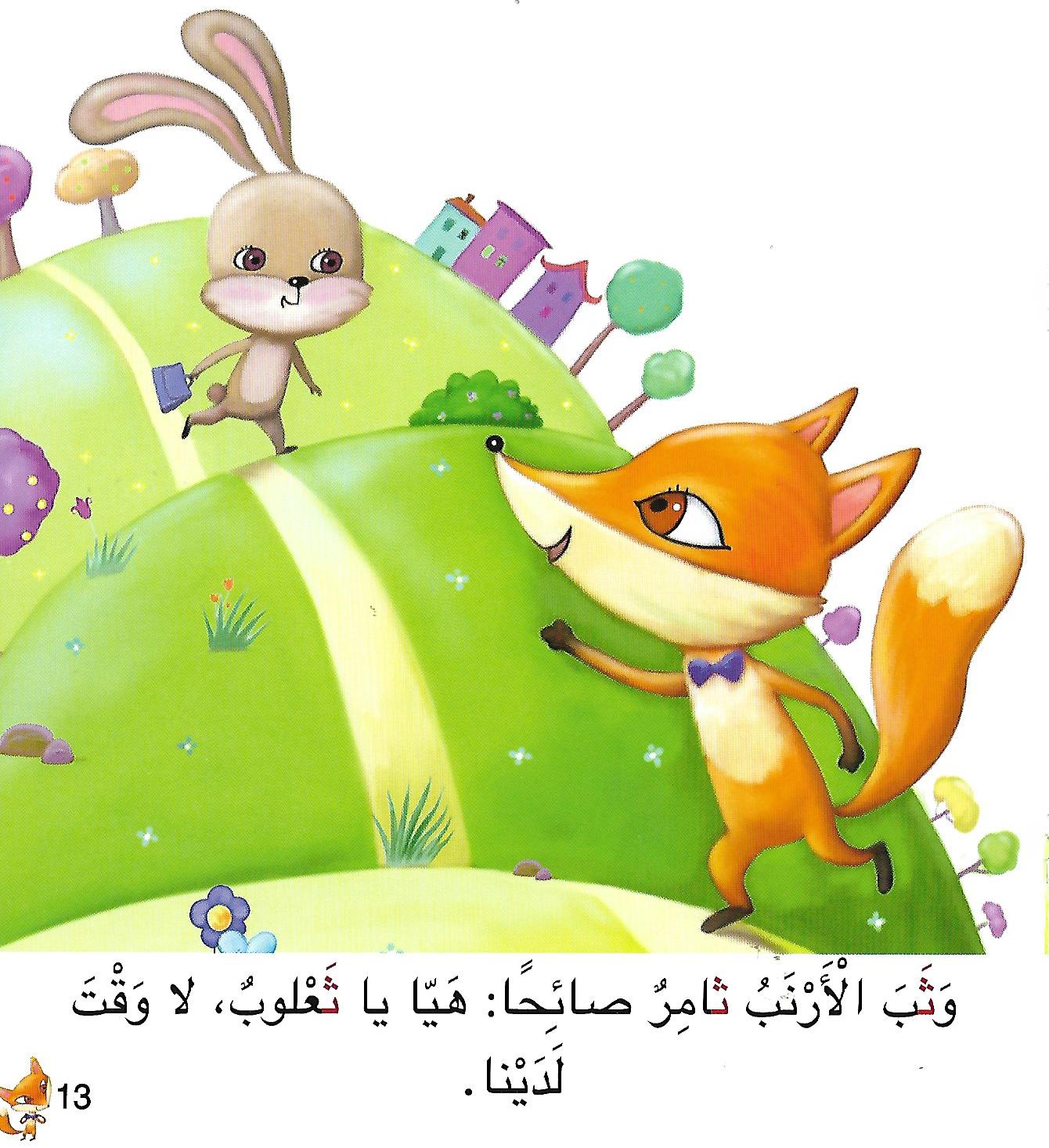 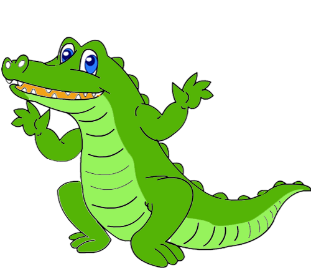 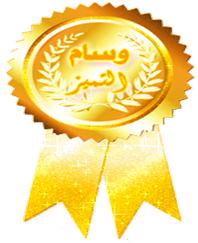 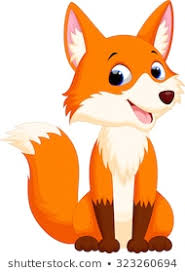 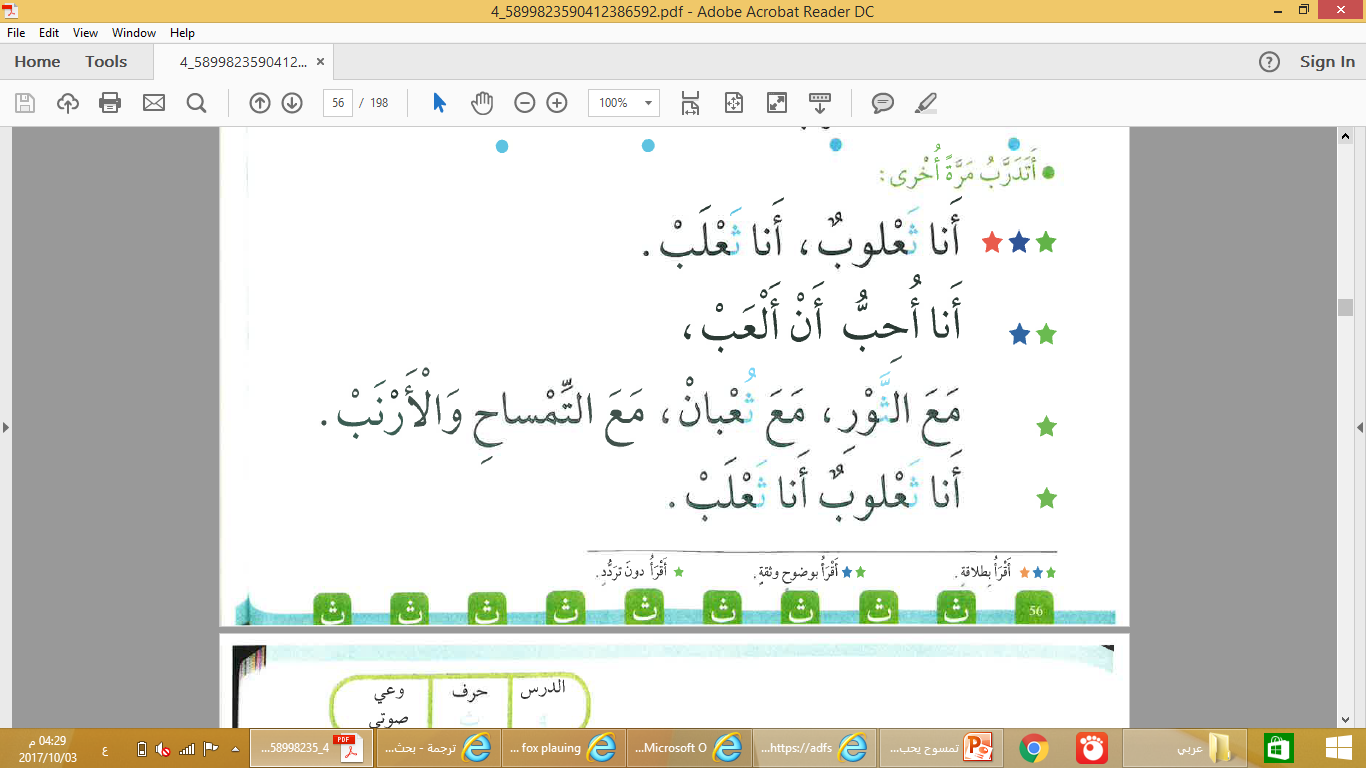 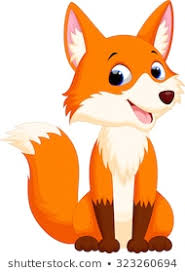 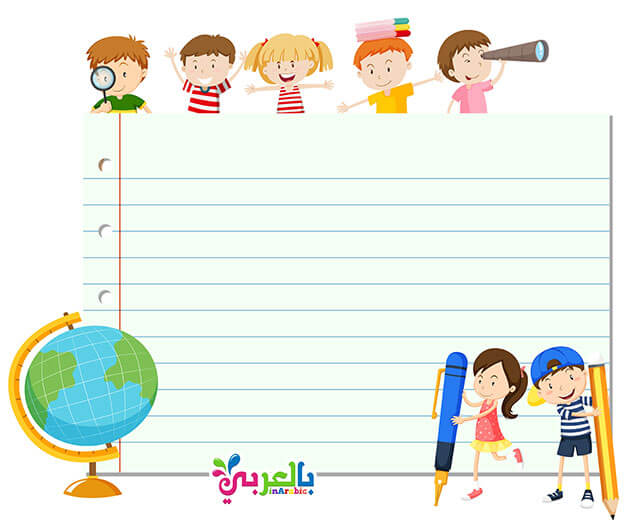 الأنشطة الصّفية
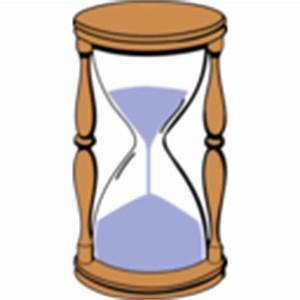 10 دقائق
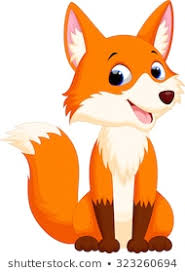 طابق بين الكلمة والصّورة
ثُـعْبانْ
الثّوْر
ثَـعْلوبٌ
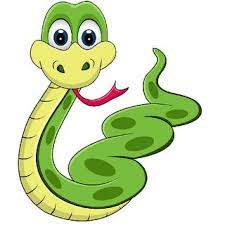 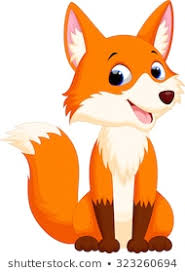 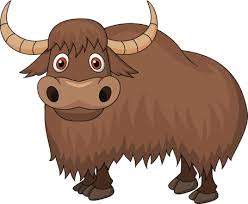 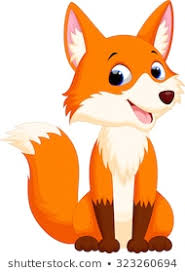 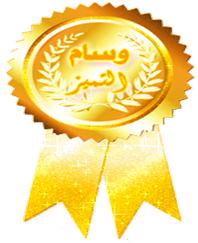 أحمد هلال
نهيان خلفان
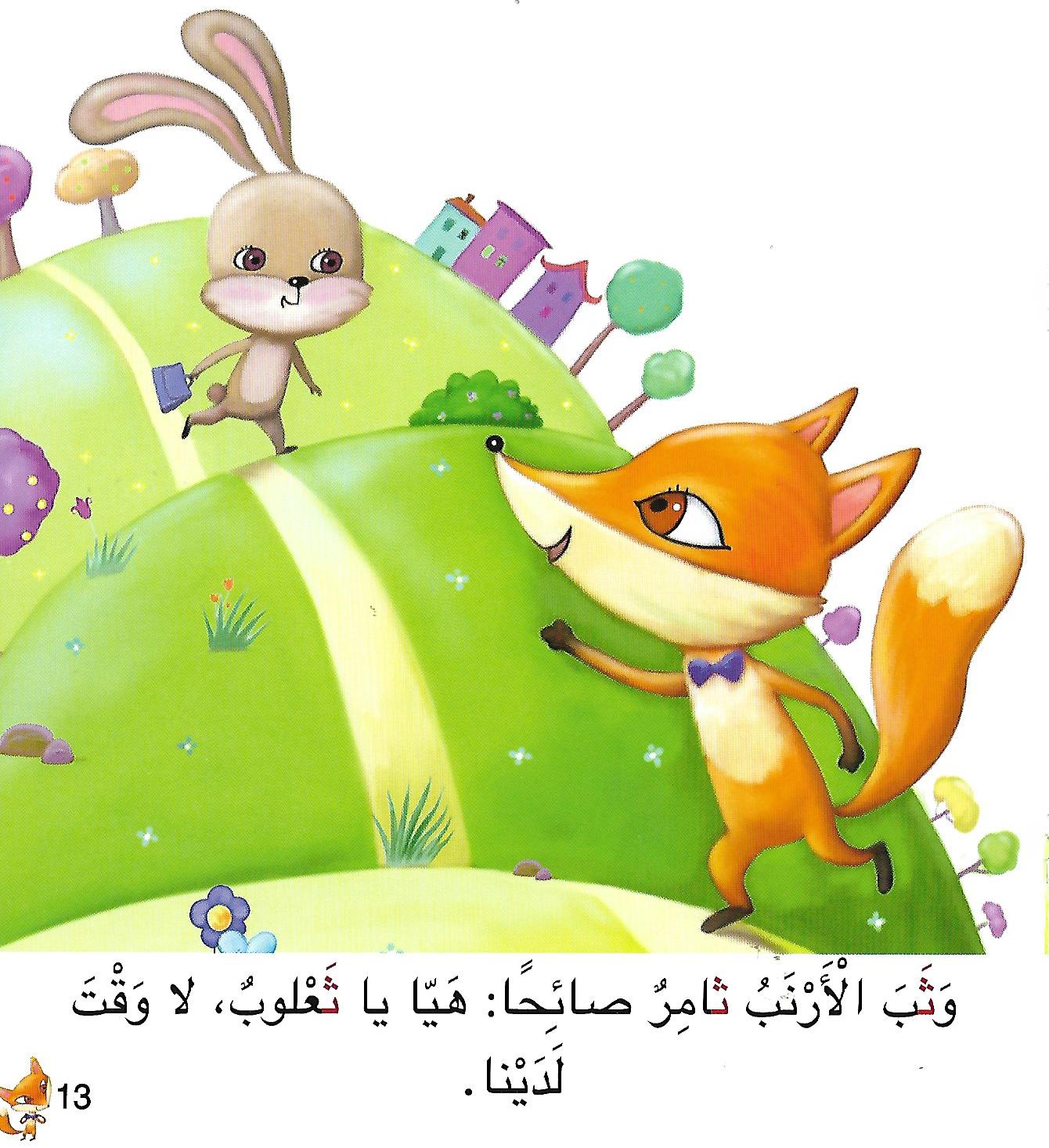 الريم جمعة
ميثاء محمد
ما معنى وَثـب ؟؟
حصة خليفة
منيرة عبدالله
حمد مطر
مطر سالم
مريم سالم
خالد حمد
راشد عبدالله
محمد خليفة
قفز
الصف الأول A
عتيق سلطان
راية علي
عائشة سعيد
سالم حمد
شيخة حمد
شما أحمد
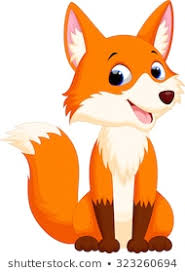 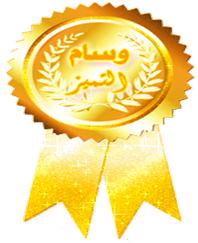 أحمد محمد
نصرة علي
ناديه سالم
اليازيه عوض
ما ضد ثَمينة؟؟
اليازيه هزاع
ميثاء محمد
حمد بهيان
نورة محمد
رخيصة ُ
محمد مبارك
حمدان سهيل
علي عبدالله
محمد سعيد
الصف الأول B
ظبية احمد
سعيد بن سالم
شيخة سهيل
شما سلطان
شيخة أحمد
شهاب حمد
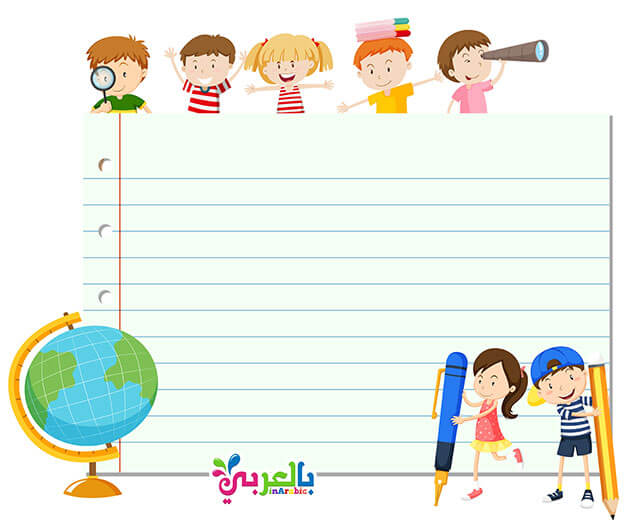 بطاقة الخروج
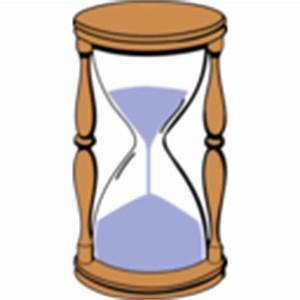 5 دقائق
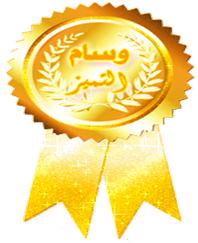 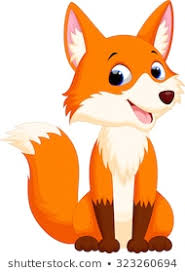 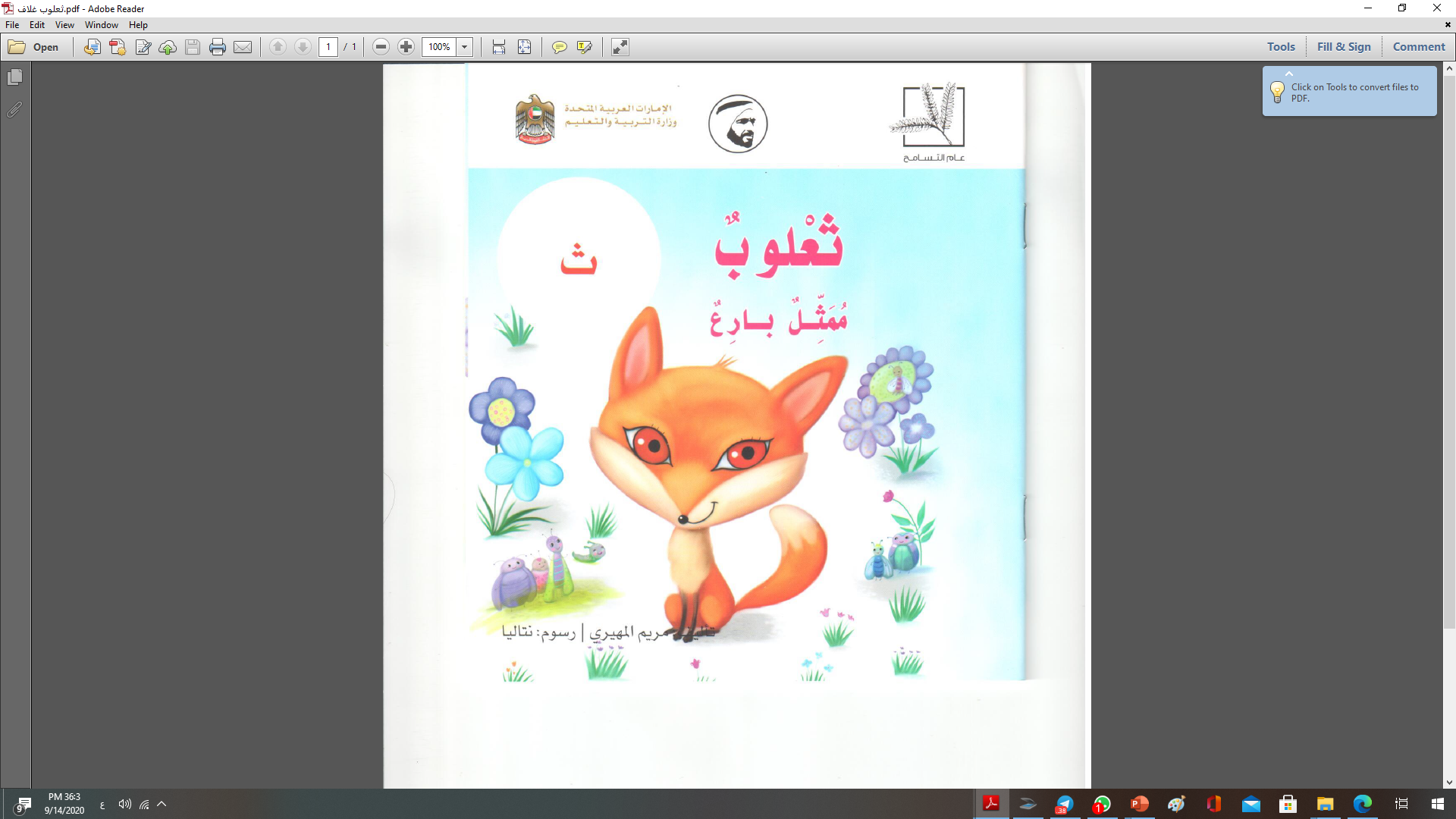 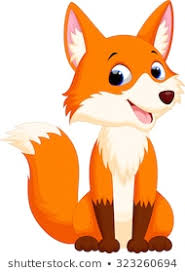 ماذا استفدت من قصّة ثعلوب ممثل بارع ؟؟
ضع عنوانا آخر للقصّة ؟
انقر على الصور التي تبدأ بـحرف " ث " لنقلها إلى داخل الإطار.
ث
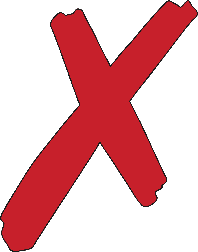 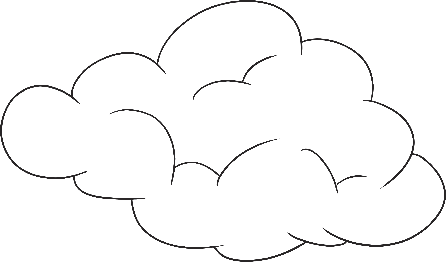 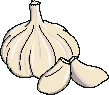 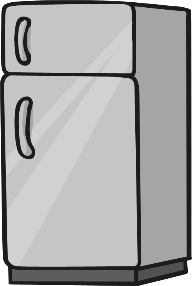 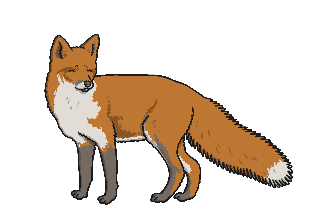 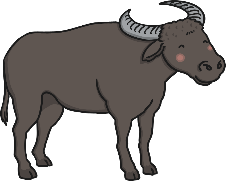 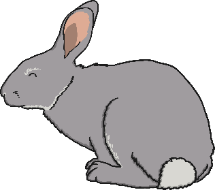 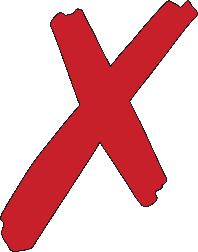 إلى اللقاء في الحصة القادمة